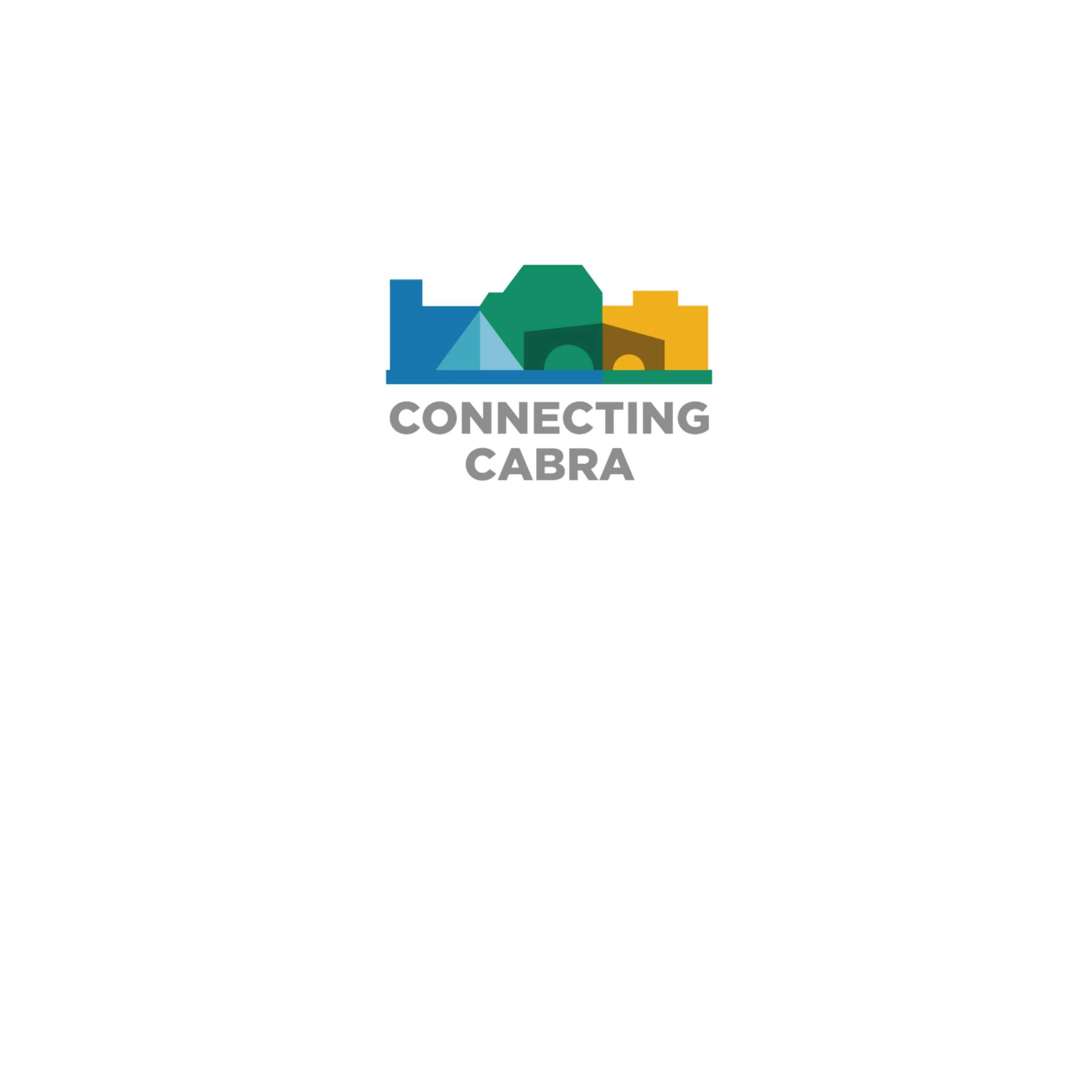 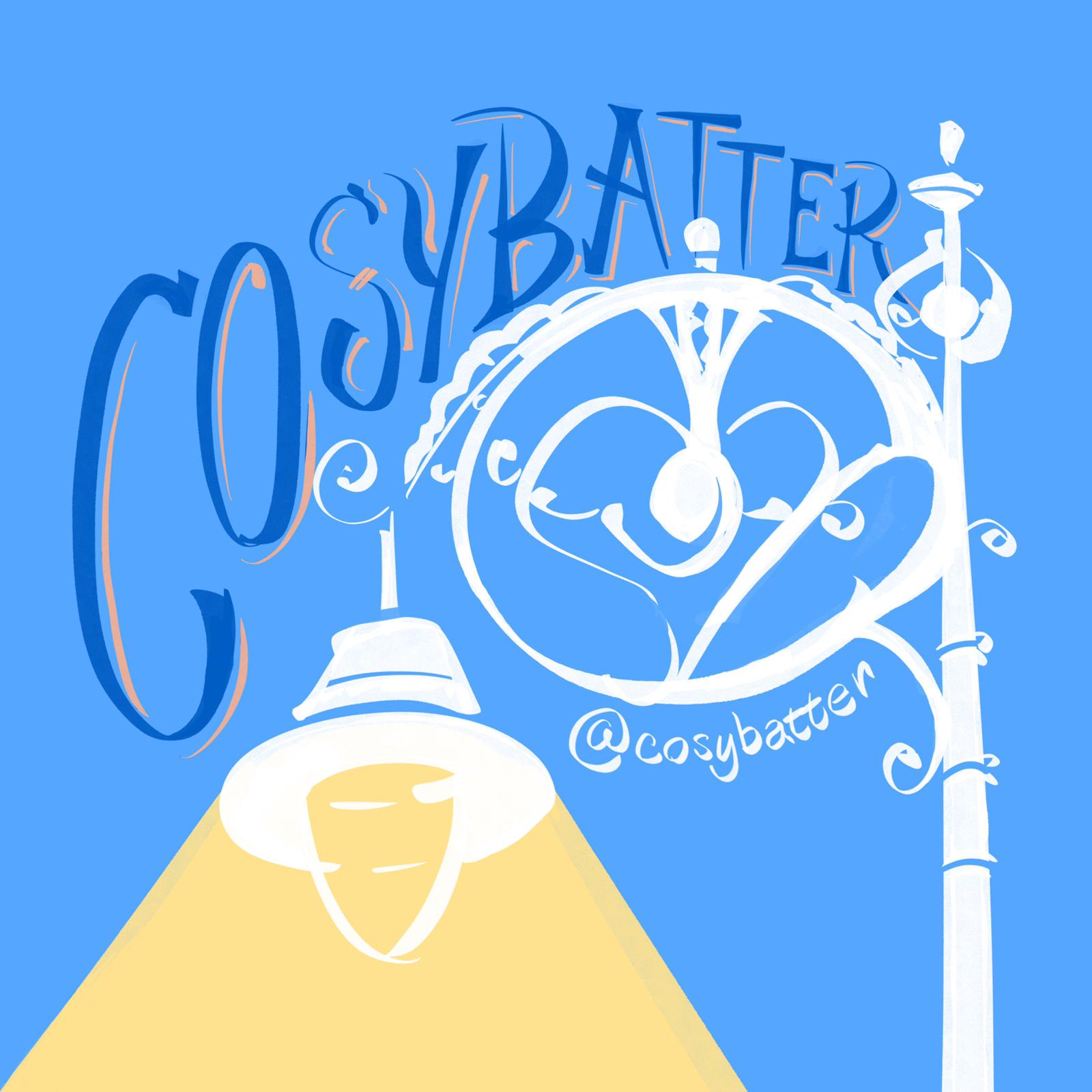 Turning Sunlight into Savings!
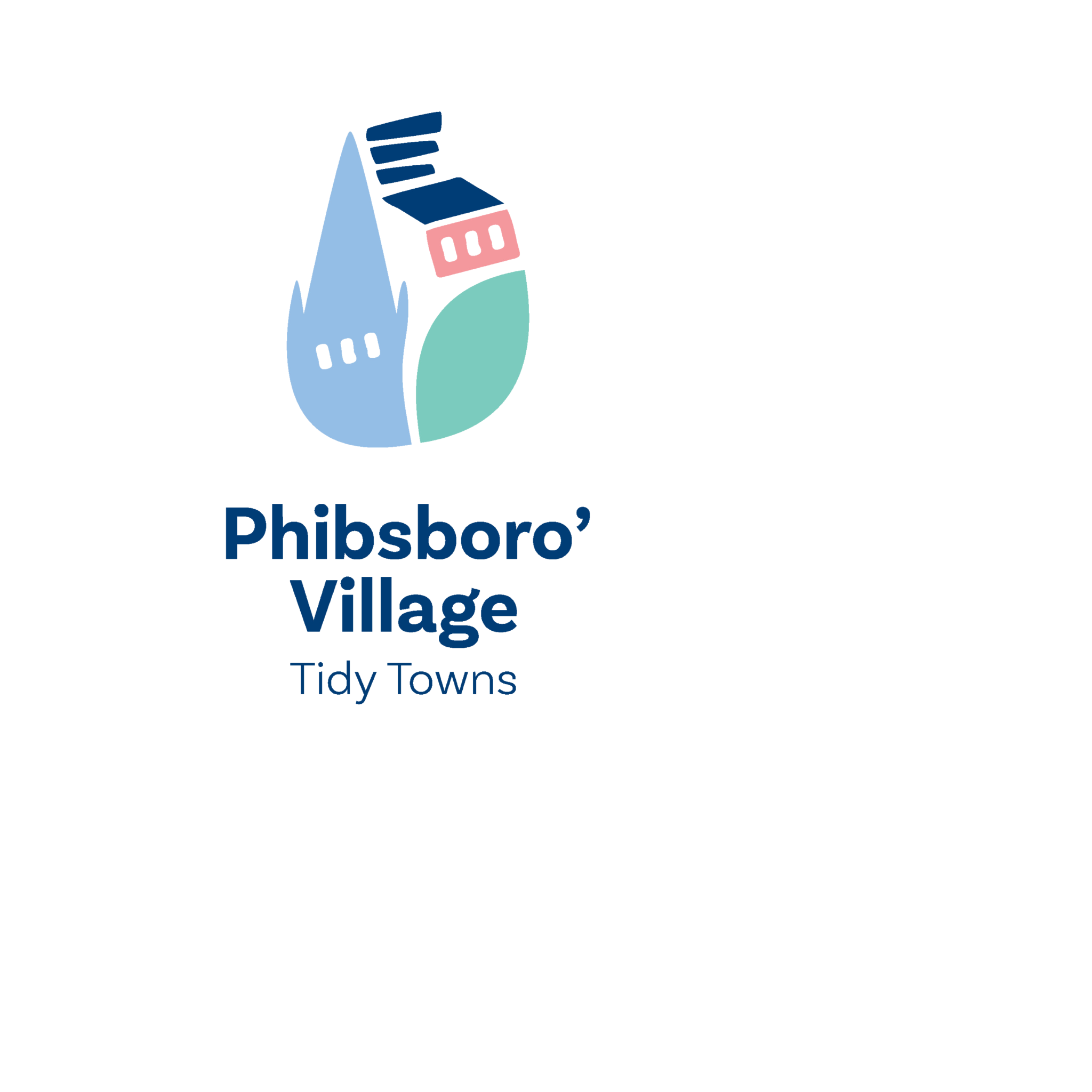 Local perspectives on Solar PV in Dublin 7
Tuesday 6th February 2024
Agenda
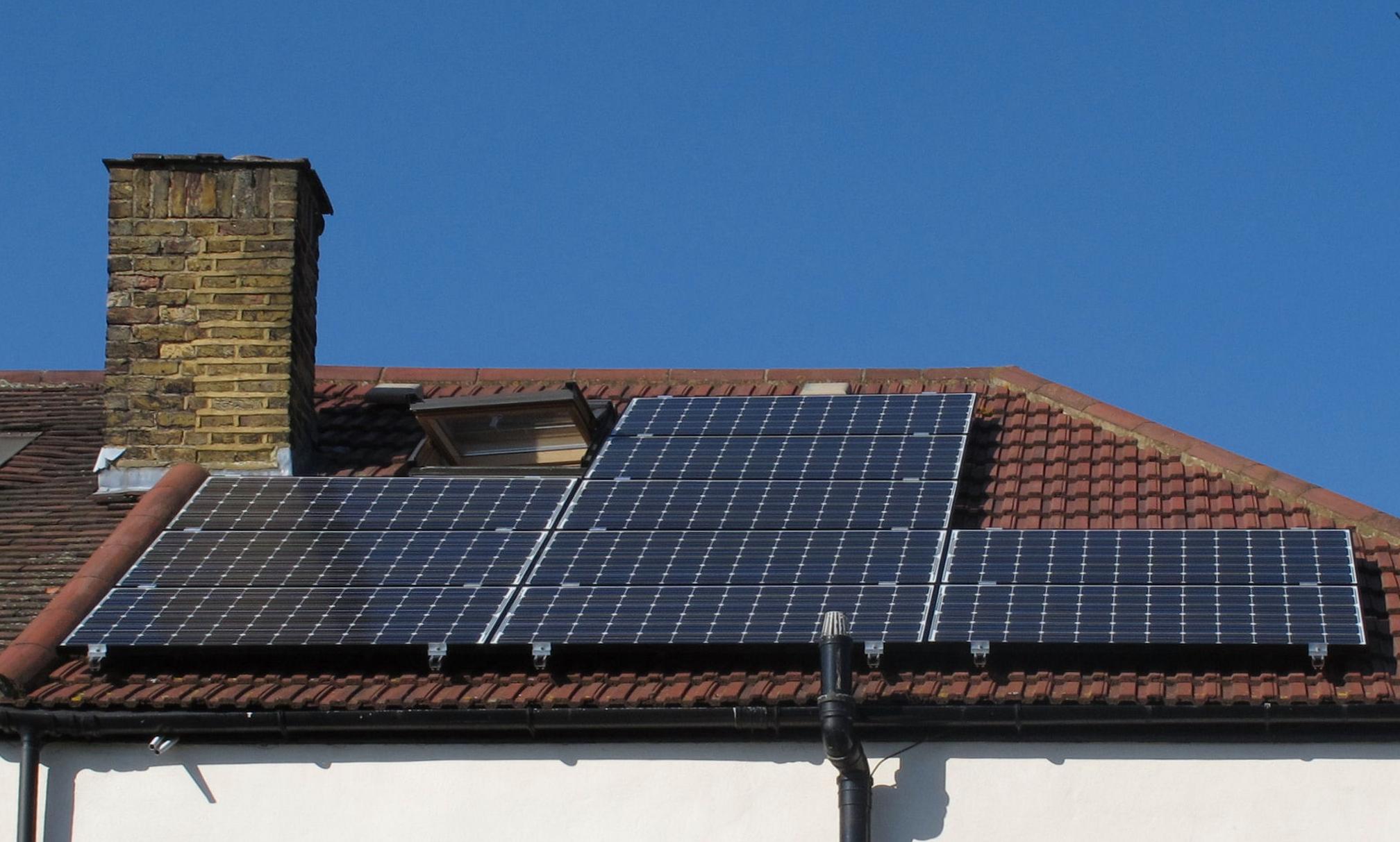 Welcome!
Introduction by Ger O’Halloran

Stephanie: Solar in Stoneybatter

Celine: PV in Phibsboro

Eoin & Michelle: Kilowatts in Cabra

Ger Doherty: The Grants!

Q & A 

Close
[Speaker Notes: Housekeeping: We are recording this webinar. There will be a q and a at the end but feel free to pop your questions into the chat. 
Go through the agenda.]
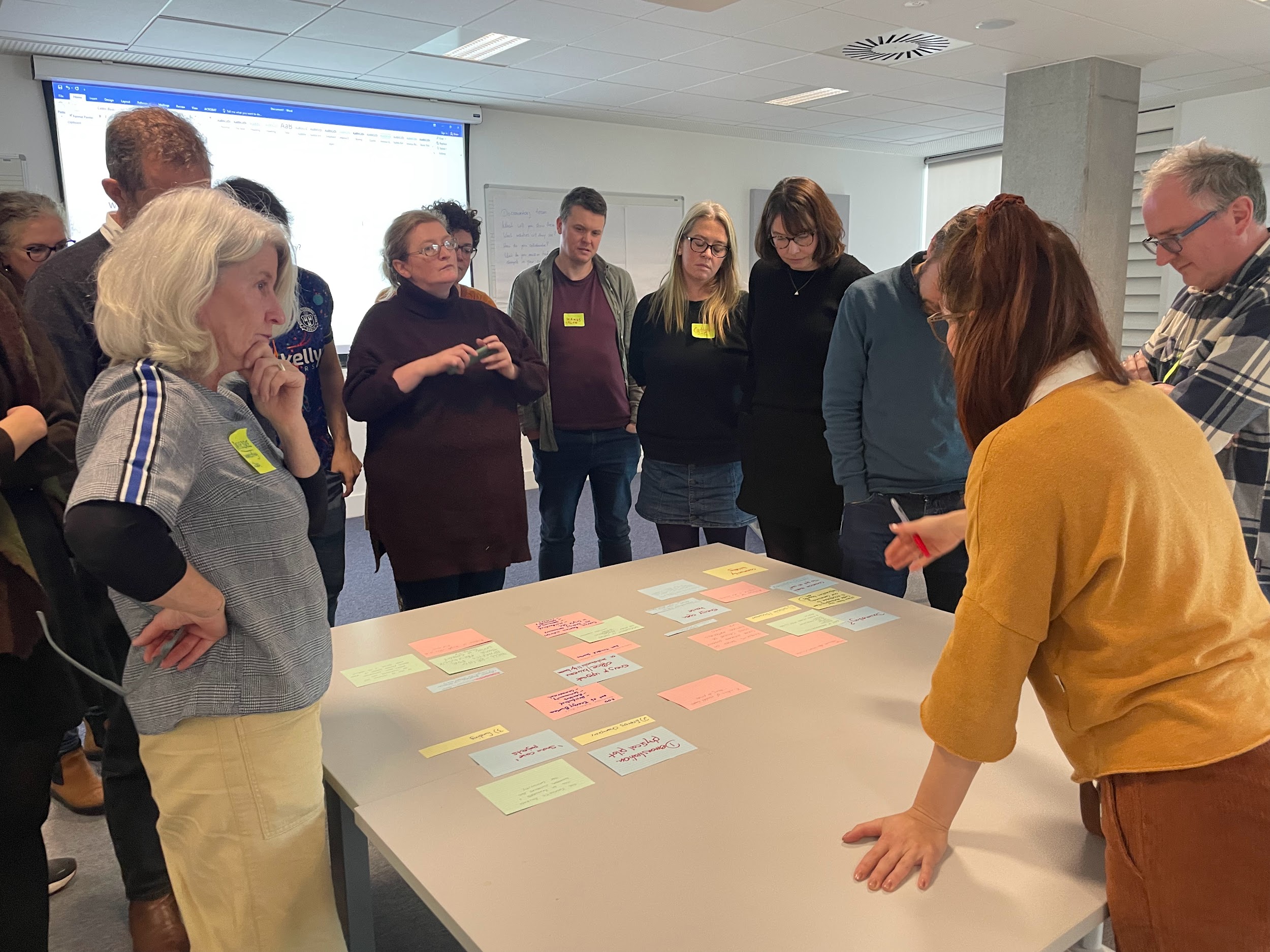 What/Who is the Triple Sec?
[Speaker Notes: The what and the how of the triple sec Ger]
Who Are We?
A collaboration of three sustainable energy communities in Dublin City, Ireland.

Connecting Cabra, Cosybatter & Phibsboro Sustainable Energy Communities. 

We’re volunteers who want to help with the energy transition. We want to move from “Plan” to “Do” with our Energy Master Plans. 

Providing knowledge & lived experiences to other members of the community.

Our Goal: Energy Independence
Energy Efficiency
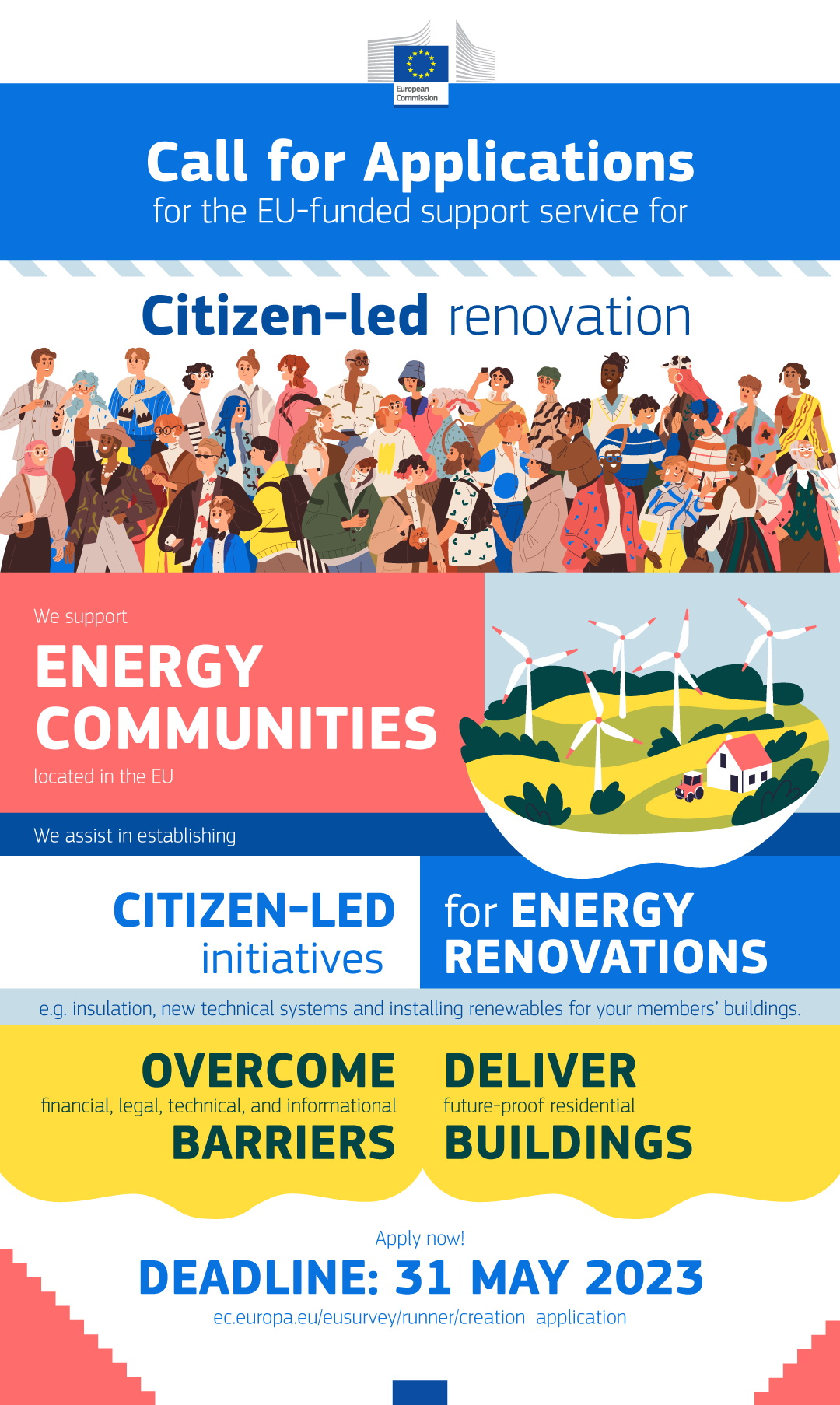 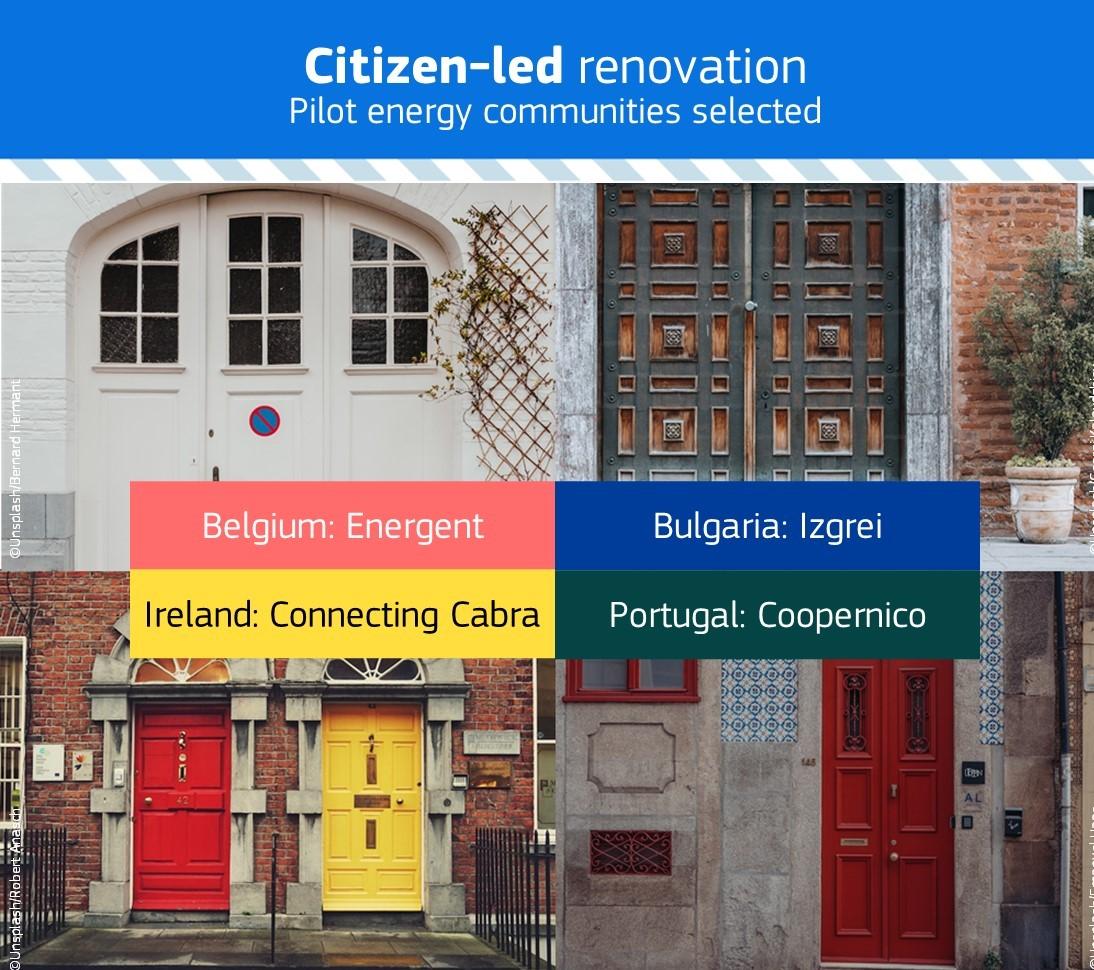 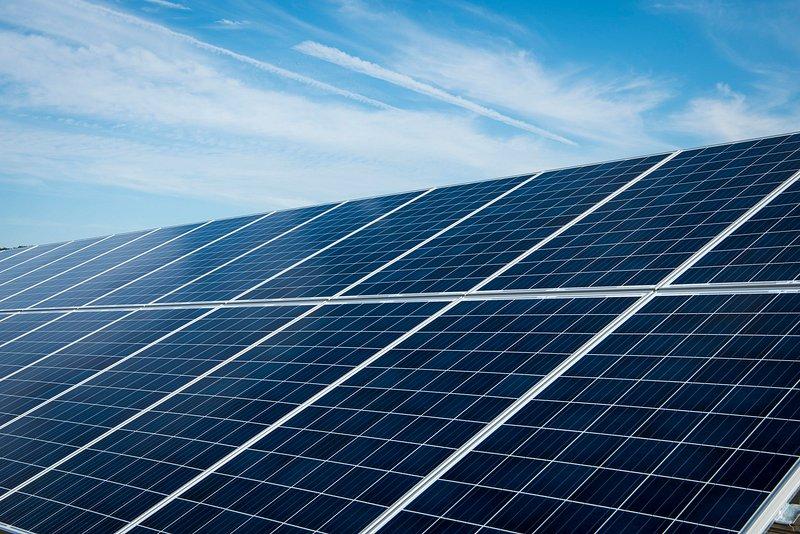 Stephanie Dickenson
Solar in Stoneybatter
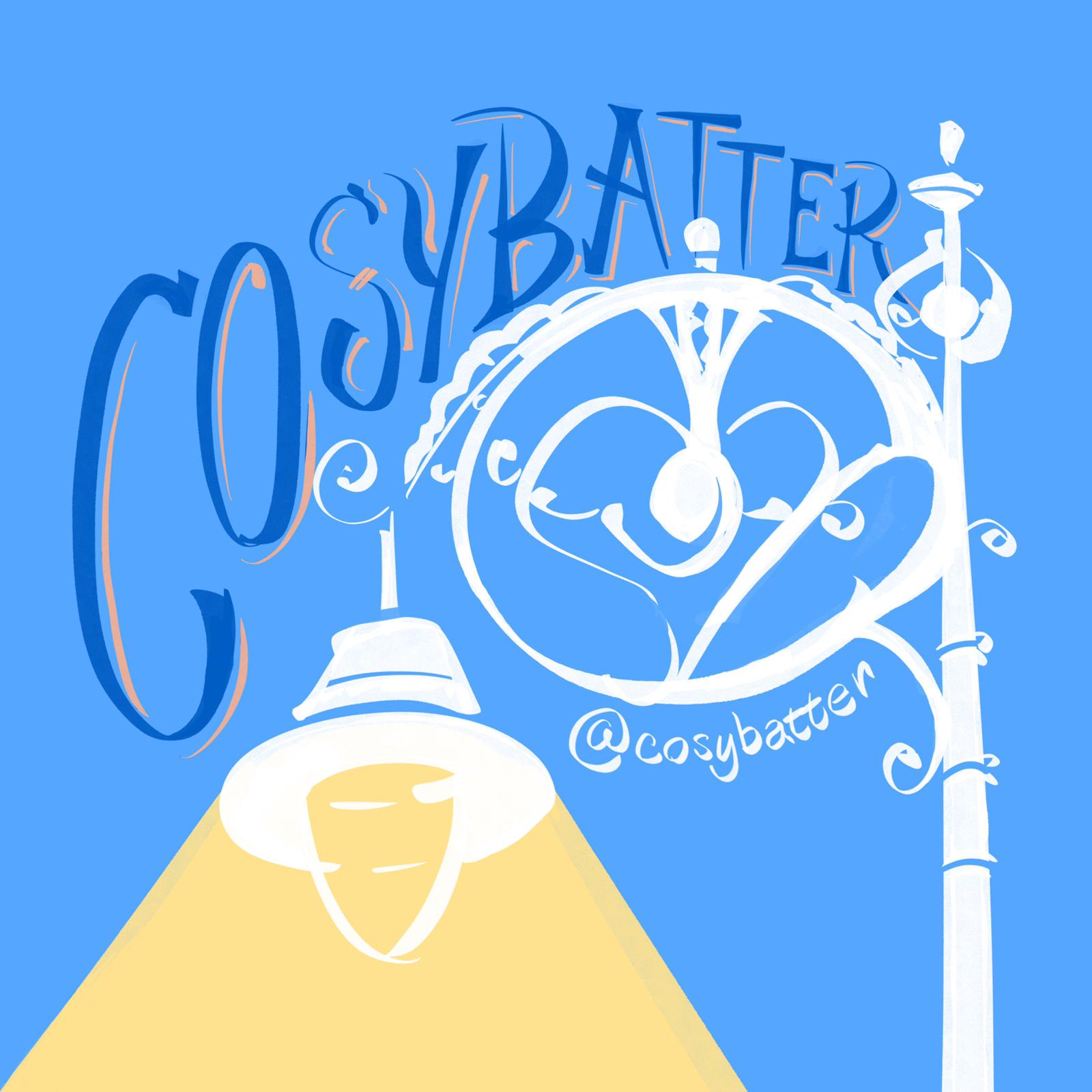 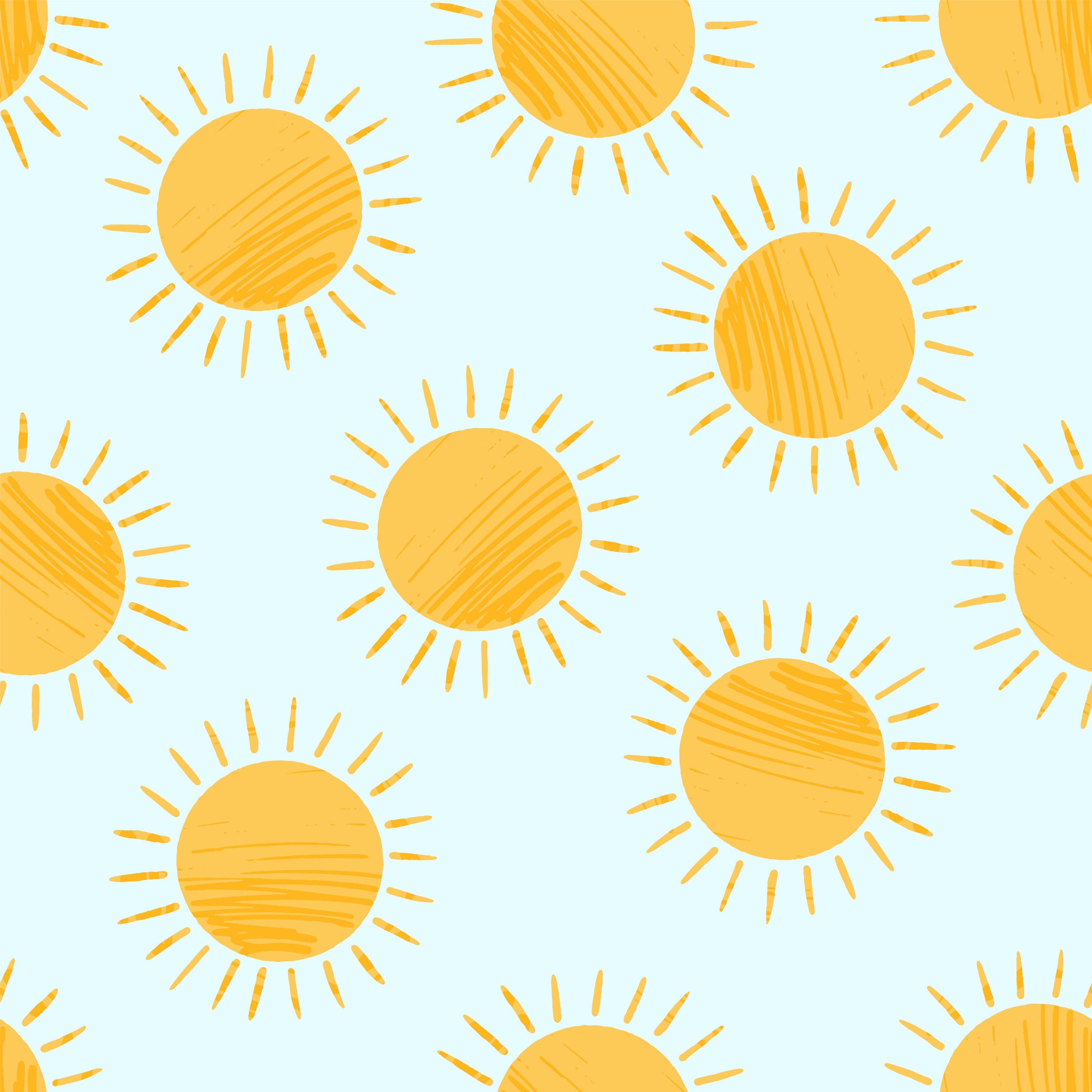 SOLAR IN STONEYBATTER
COSYBATTER
Cosybatter is Stoneybatter’s “Sustainable Energy Community”.
Aims: 
Find out what our energy use is. 
How we might reduce that energy use. 
How we might move to more renewable energy sources. 
Reasons: 
To save money.
To make our buildings more comfortable.
To help with Climate Change. 
Contact us: cosybatter@gmail.com
SOLAR COTTAGE
I had a basic solar PV system installed in August 2021 on this typical Stoneybatter cottage. 
This roof is south/south-west facing, so good for capturing the sun’s light.
This was installed by Caldor Solar.
This is a system of x4 380 watt panels.
INSTALLATION
The install was very quick, with minimal disruption. 
A team worked on the internal electrics including in the (typically) small cottage attic, and then others on the roof installing the PV. 
The system started working immediately, generating electricity that afternoon.
ENERGY GENERATED
1500
This solar PV has consistently generated 1500 kilowatt-hour (kWh) each year – despite some variable weather conditions!
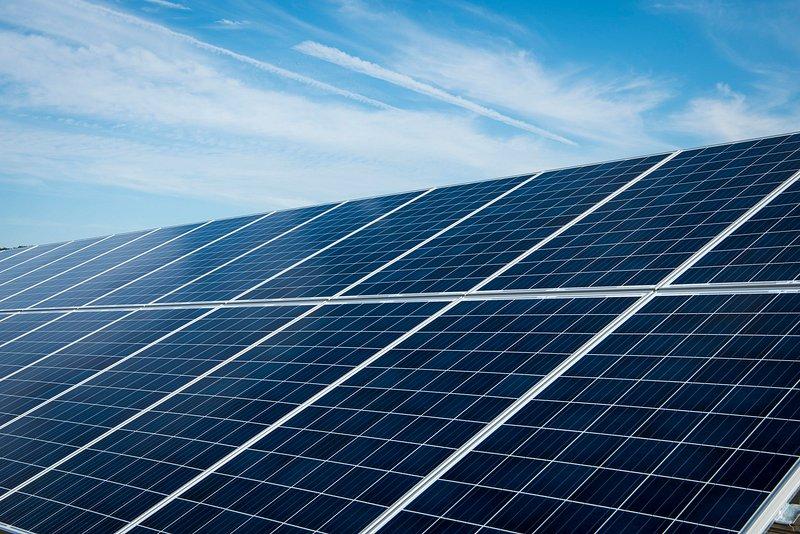 Celine Reilly
PV in Phibsboro
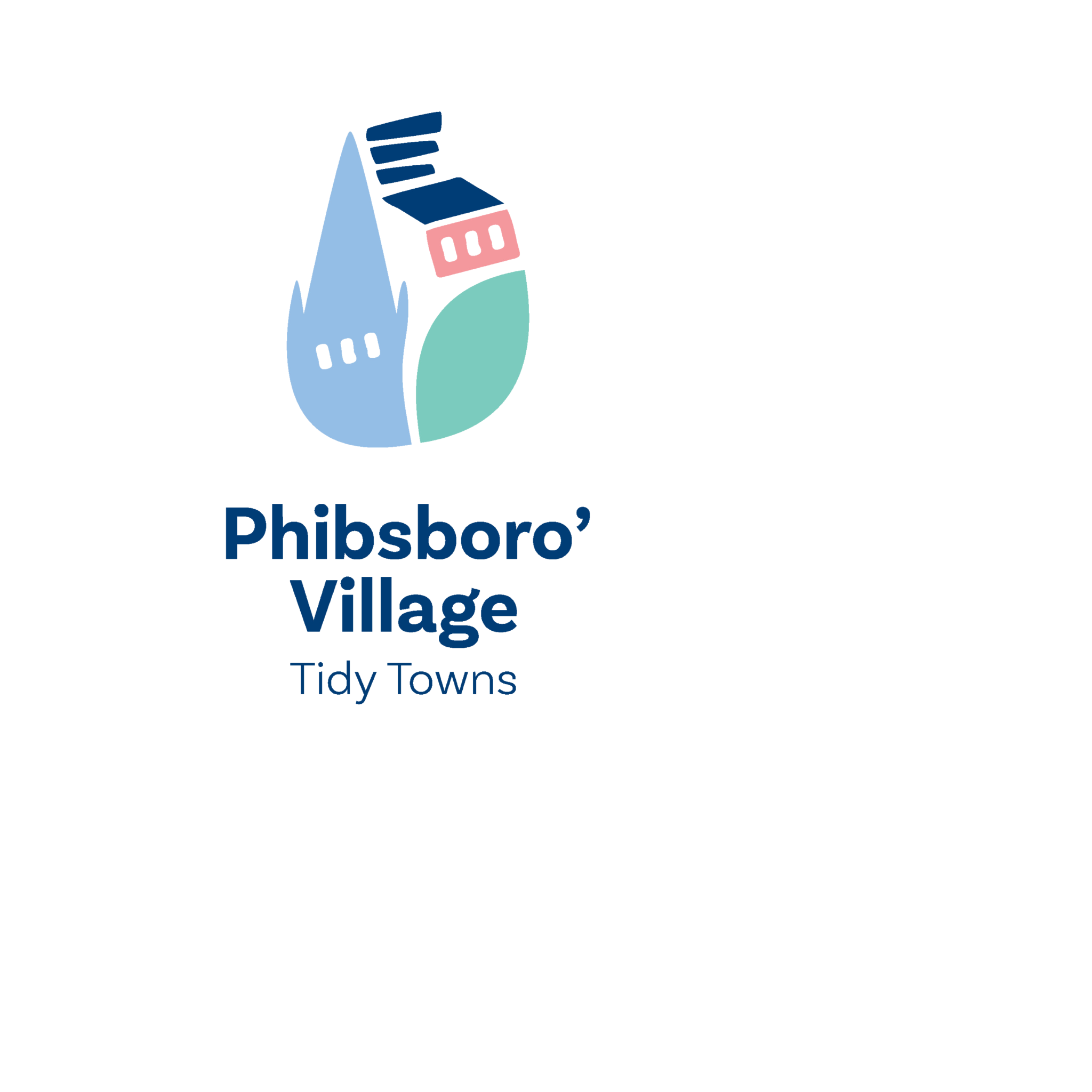 Climate ClubPhibsboro Village Tidy Towns
Céline Reilly, 
Solar PV
Tuesday 6th February 2024
https://www.phibsborovillage.com/tidy-town
Phibsboro Village Climate Club: Journey to Date
Energy Masterplan

North Circular Economy

Biodiversity Action Plan

Partnerships

Decarbonisation Zone

Public Sector within SEC
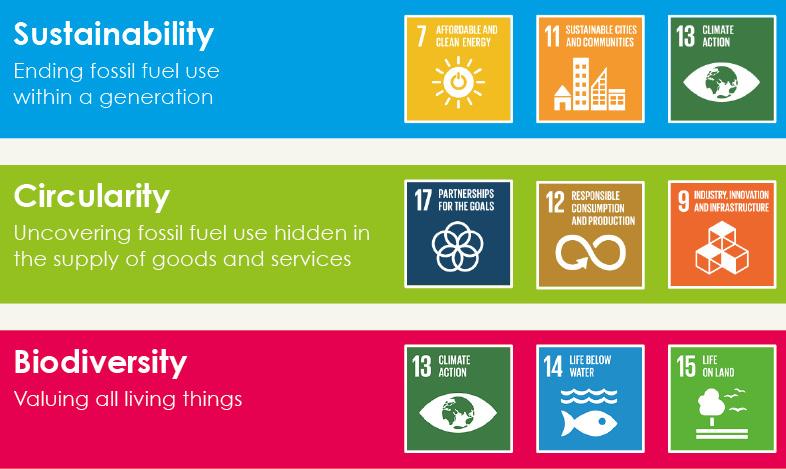 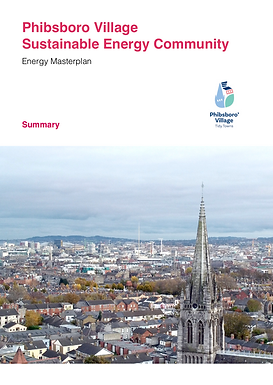 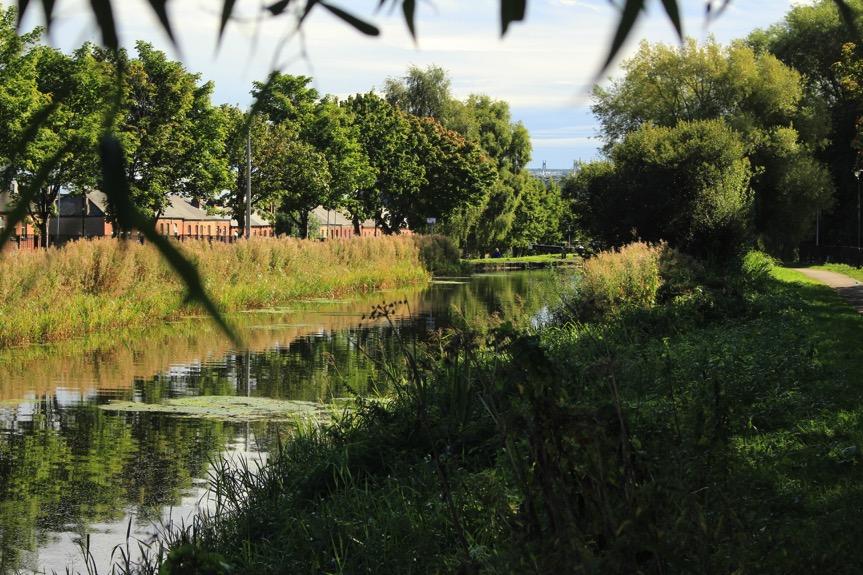 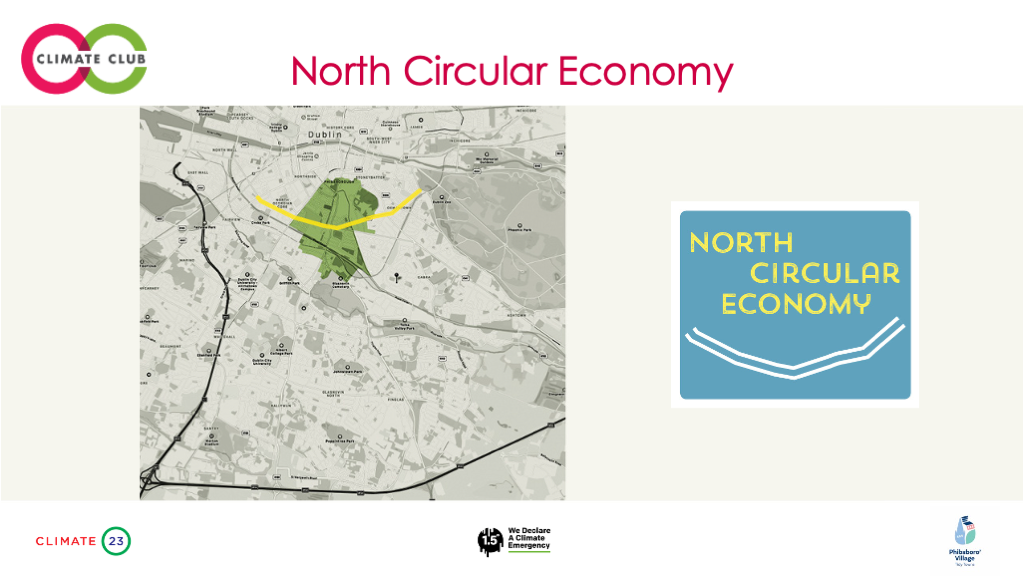 Solar PV in Phibsboro: Norfolk Road mid terraceBackground
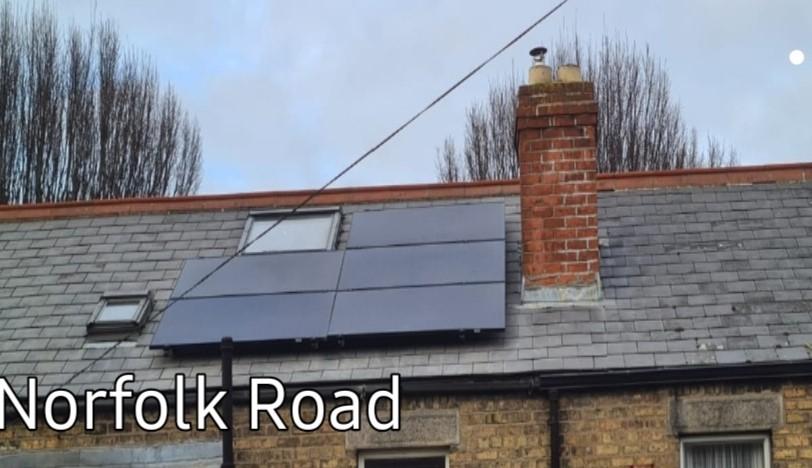 Context: 
Mid Terrace 3 bed redbrick,
South facing rear roof with large Velux
 2 full time occupants, one working from home, one retired. 
Electricity usage pre-solar: 2664 units ( €910 at 0.2per unit). 
Gas Usage pre-solar: 10291 units, (€874 @0.55per unit)
 Research: 
Checked the SEAI page for approved suppliers and grant information
Spoke with friends who had installations( biggest influence)
Got a BER survey ( E1) and checked bills
Checked facebook  – Irish Solar Owners Group
Got 2 quotes, both made site visits and were helpful and informative
Decision: 5 panels, Eddi, and no battery
Process:
Placed order with Byrne energy, so efficient, 
Deposit: 25% - €1375
Byrne Energy dealt with the grant - €1680
Total paid: €3820.
Roofers: Half day
Electrician: half day
Very little disruption
Solar PV in Phibsboro: Norfolk Road mid terraceTechnical Information
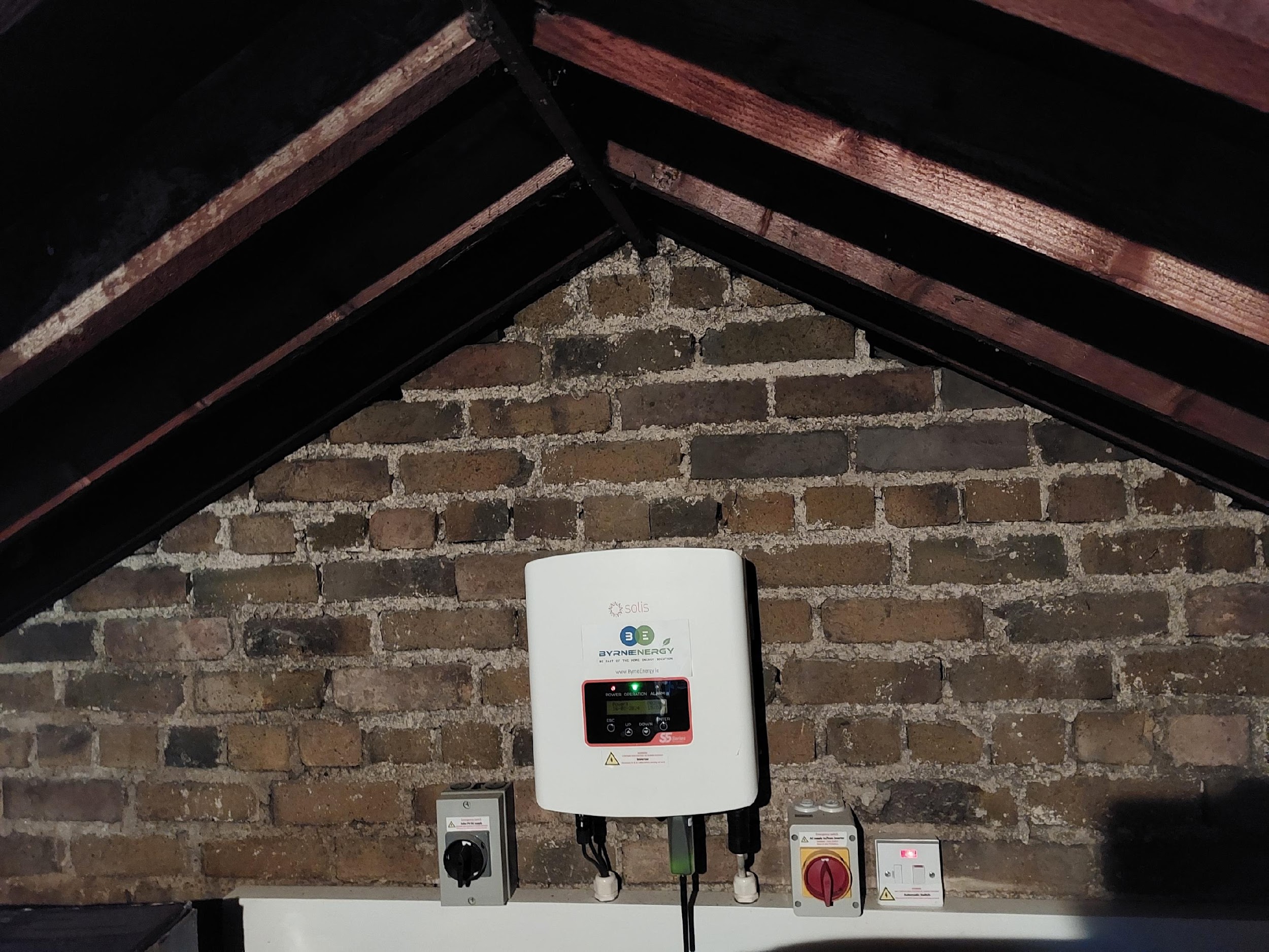 Supplier: Byrne Energy

Plant: 
5 x Q-Cells 375W solar panels 
Solis S5 series Inverter in attic 
Eddi Hot Water Diverter
Harvi: Facilitates wireless connection rom Eddi

App: Solarsmart App

Smart Meter
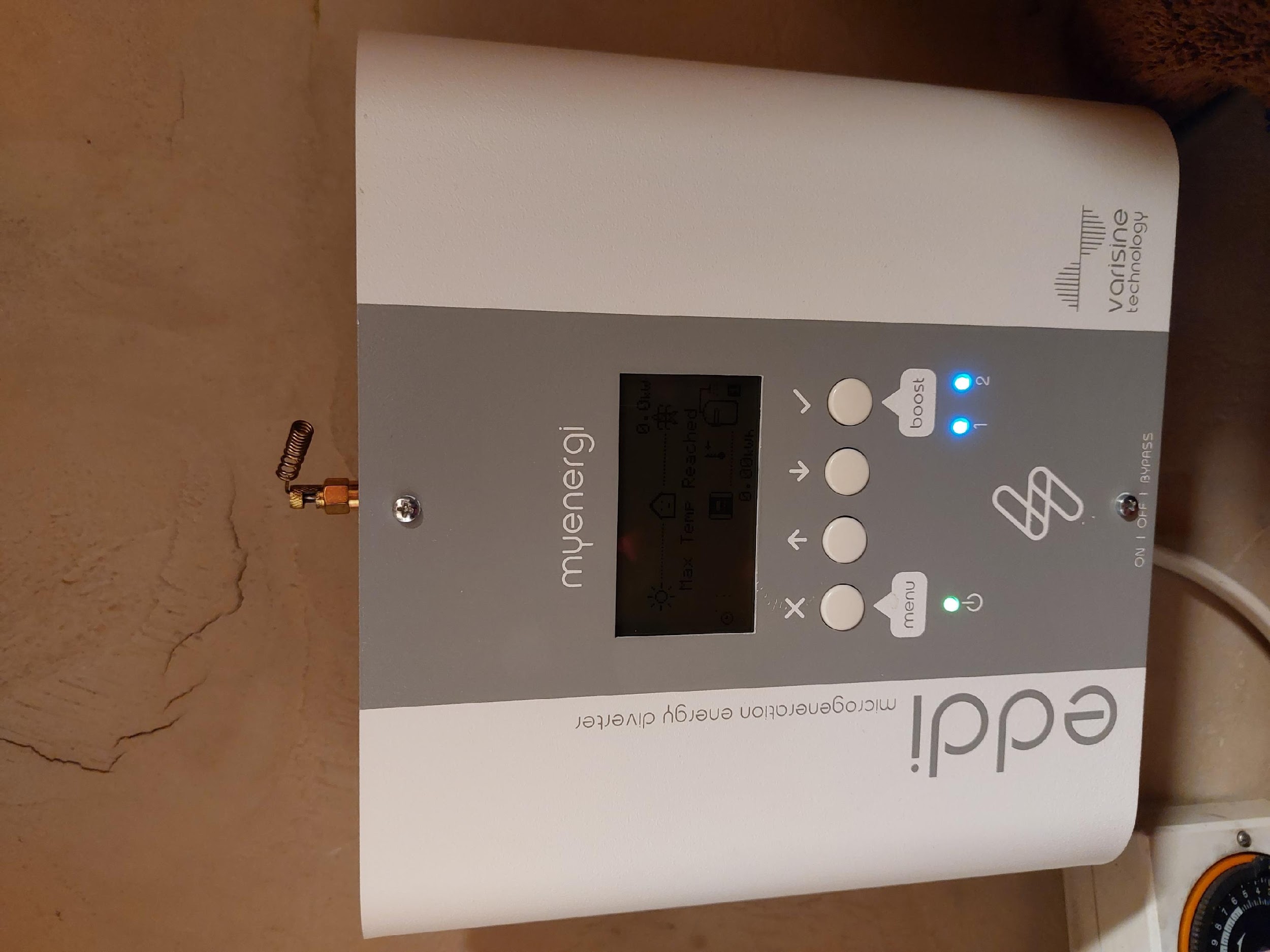 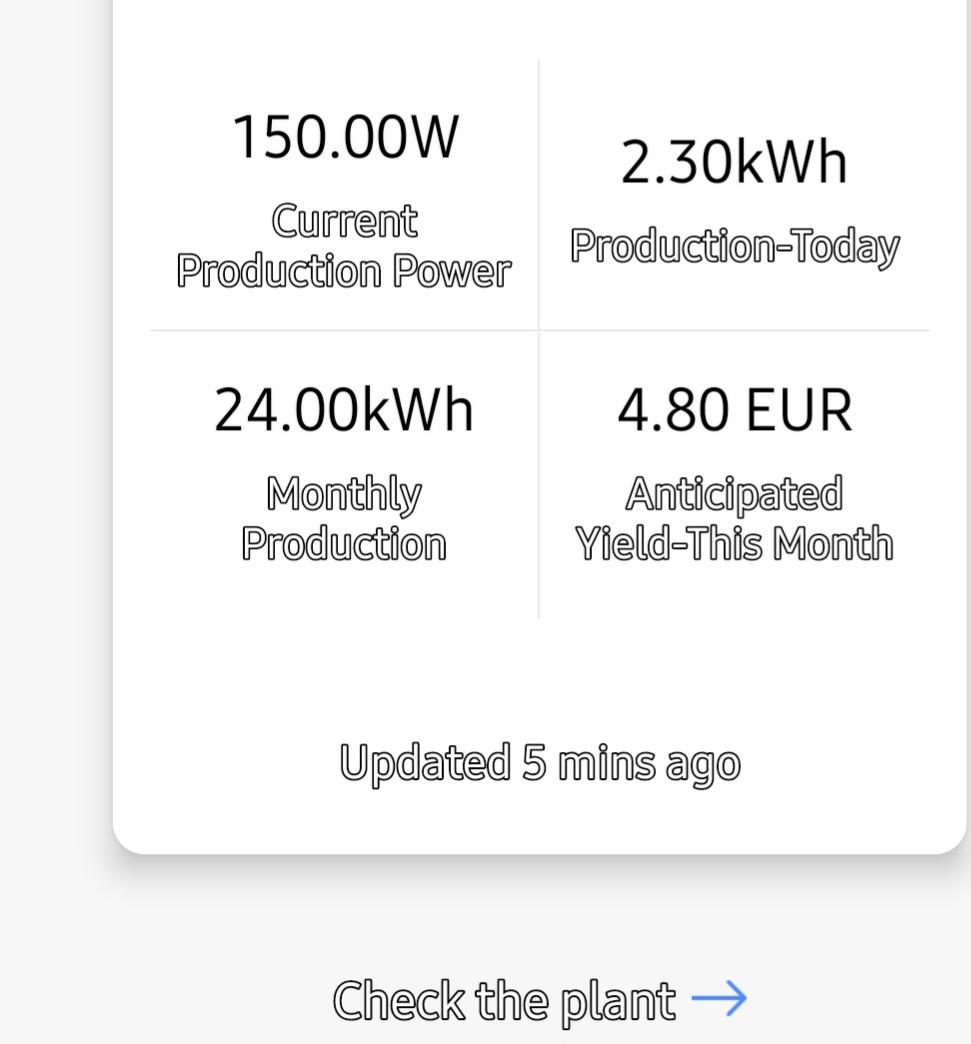 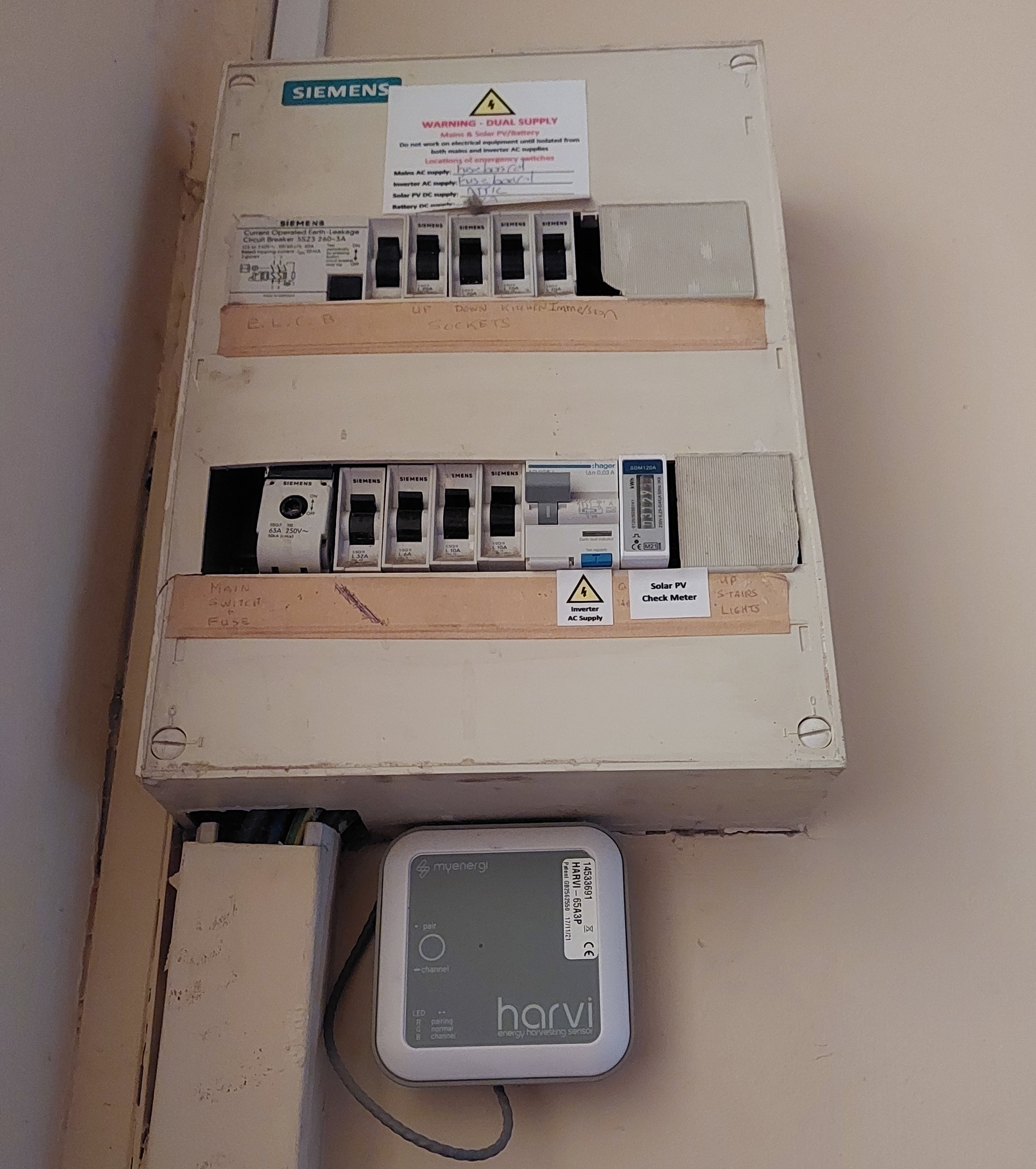 Solar PV in Phibsboro: Norfolk Road mid terraceGeneration and Usage
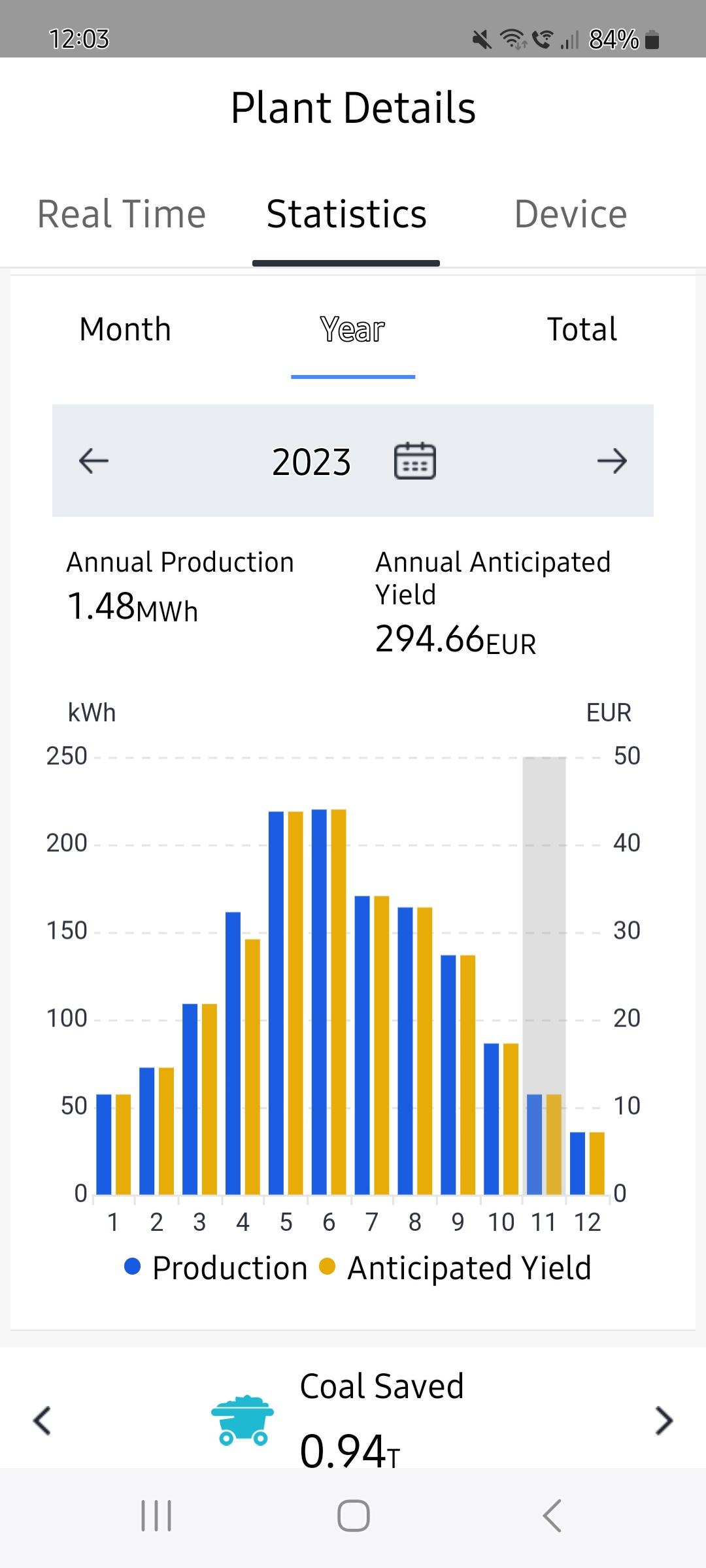 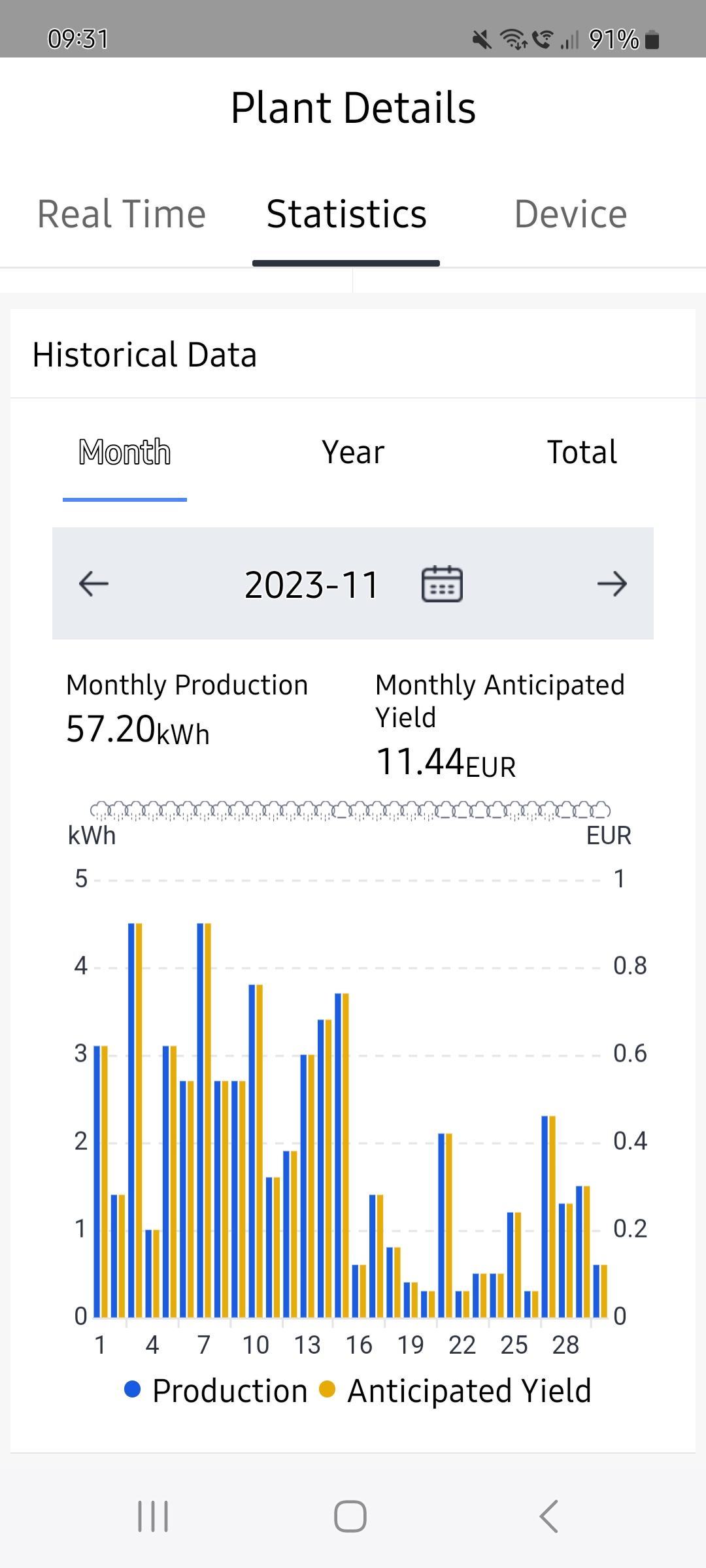 Annual Usage: 
Electricity pre-solar: 	2664 KWh per annum
Electricity Post-Solar: 	1197 KWh per annum
Gas Pre-solar: 		10,291 units per annum
Gas post-solar: 		4221 units per annum
Average Daily Usage : 
Nov/Jan Bill
Pre-solar:	6.9KWh 
Post-Solar: 	4.8KWh
July/Sept Average  Bill
Pre-solar: 	4.8KWh
Post-Solar:	 2.6KWh
Energy Generated in 2023:  	1480KWh
Behavioural Change: Monitor usage, only use high usage appliances when we have solar light, no gas used for water heating in summer months, turn Eddi off when we go on holidays
[Speaker Notes: .]
Solar PV in Phibsboro: Norfolk Road mid terraceFinancial Information
Cost of the panels    
    Total installed cost of 5 panels/electronics      €5500 
     Less SEAI grant   	                                   -€1680
     Net amount paid 		                € 3820 
 Solar power generated in 2023
           Solar generated	 	          1480KWh
              Sold back to grid : 	                               415KWh
              Solar power displacing grid import              1065KWh
Savings from Solar per annum
	Value of free power:1065*0.4444:               	€474
	Surplus energy sold back		€75
Payback: Solar savings/lower gas bills/Government credits/
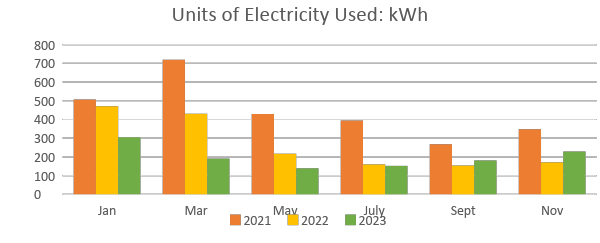 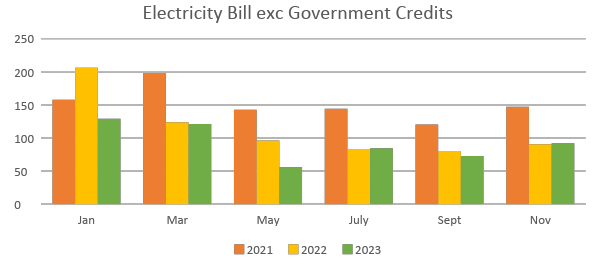 Solar PV in Phibsboro: Shandon mid terraceTechnical Information
Supplier: Alternative Energy Ireland (after 3 quotations) 
 System: 
16 X Longi 405W 54 cell HI-MO5 All Black solar panel   
AEI Solis 6kW dual-string inverter & SolisCloud app   
Eastron SMD120A single phase Energy Meter   Eddi V2.1 Immersion Controller & myenergi app   
4 X Tico Opmisers 
Performance:  Solar energy generated in year:  		4,625 kWh
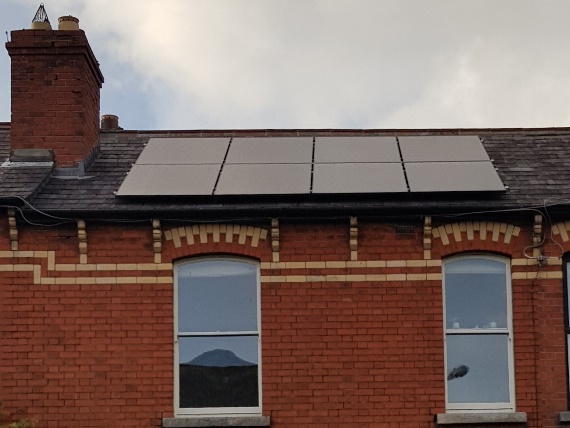 Solar PV in Phibsboro: Shandon mid terraceFinancial Information
Cost of the panels    
Total installed cost of 16 panels/electronics  €12,310  
      Less SEAI grant   	                              -€ 2,400 
      Net amount paid (incl. VAT of ~€1,300)            € 9,910 
 Savings from Solar per annum 
             Value of free solar electricity                        €480 
             Surplus solar electricity sold back to grid    €554  
             Total                                                                € 1,034 
 Rate of Return  
	Savings/Cost x 100%     10.4% p.a. 
 Net Present Value (NPV) NPV is used in capital budgeting and investment planning to analyse the proﬁtability of a projected investment or project. Rule of thumb is that investment should be made only when NPV is positive.  
	Guaranteed lifetime of panels 	 25 years 
 	Guaranteed lifetime of inverter circuit 	10 years 	
	NPV @ discount rate of 4%     	 € 4,909
	NPV @ discount rate of 6.5%    	 € 1,800
Details of savings for the year 
Nominal cost of electricity for the year 	 €1,450 
     Value of free solar electricity 		   €480 
      Surplus solar electricity sold back to grid   	  €554 
      Switching supplier. 10% discount                     €110        
      Government Electricity Credit: 2 X €200 in 2023   €400 
Total savings for year                		 €1,544 
Opening balance Nov 22:		 €21cr 
Closing balance Nov 23: 		 €115cr
Solar PV in Phibsboro: Shandon Mid terraceEnvironmental Value
Electricity in Ireland is generated from a mix of fossil fuels (Coal, oil and gas) and renewables (solar, wind). Fossil fuels emit carbon dioxide (CO2), which is a greenhouse gas causing global warming and climate change. 


 Solar energy generated in ﬁrst year  	4,624 kWh 

 CO2 per kWh (EPA data for 2022)  	345 grams/kWh 

 Total CO2 saved in year (4,624 x 345)   1.6 tonnes CO2
Monthly solar energy
Jan – Nov 2023
(Note effect of sunny May and cloudy July)
Solar PV in Phibsboro: Norfolk Road mid terraceTakeaways
It is worth getting solar even if you have not carried out other retrofitting measures

It is worth getting solar even of you can only fit 5 panels

The grant and installation process are not complicated

Don’t underestimate the satisfaction you get from powering your washing machine and other appliances from the sun!

Even in Winter you get power from the panels

Even when you are away, they are working for you and sending power to the grid

Would I do anything differently? Given our circumstances probably not.
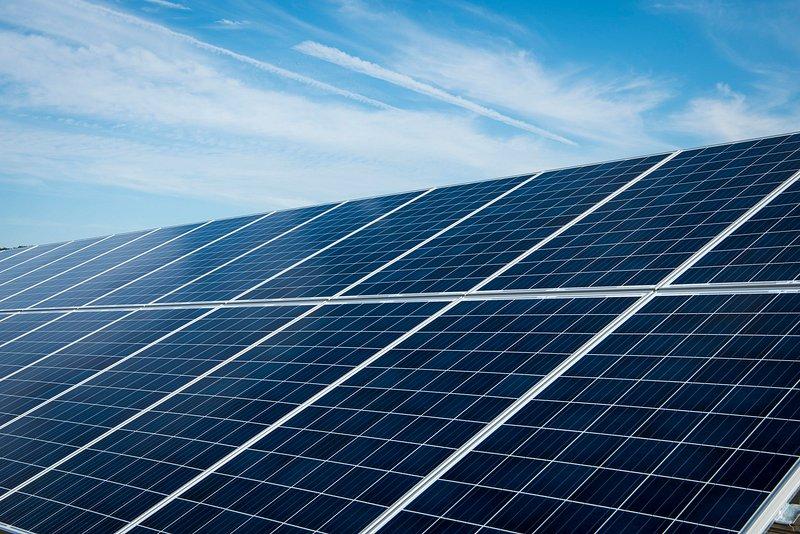 Eoin Condron and Michelle Nolan
Kilowatts in Cabra
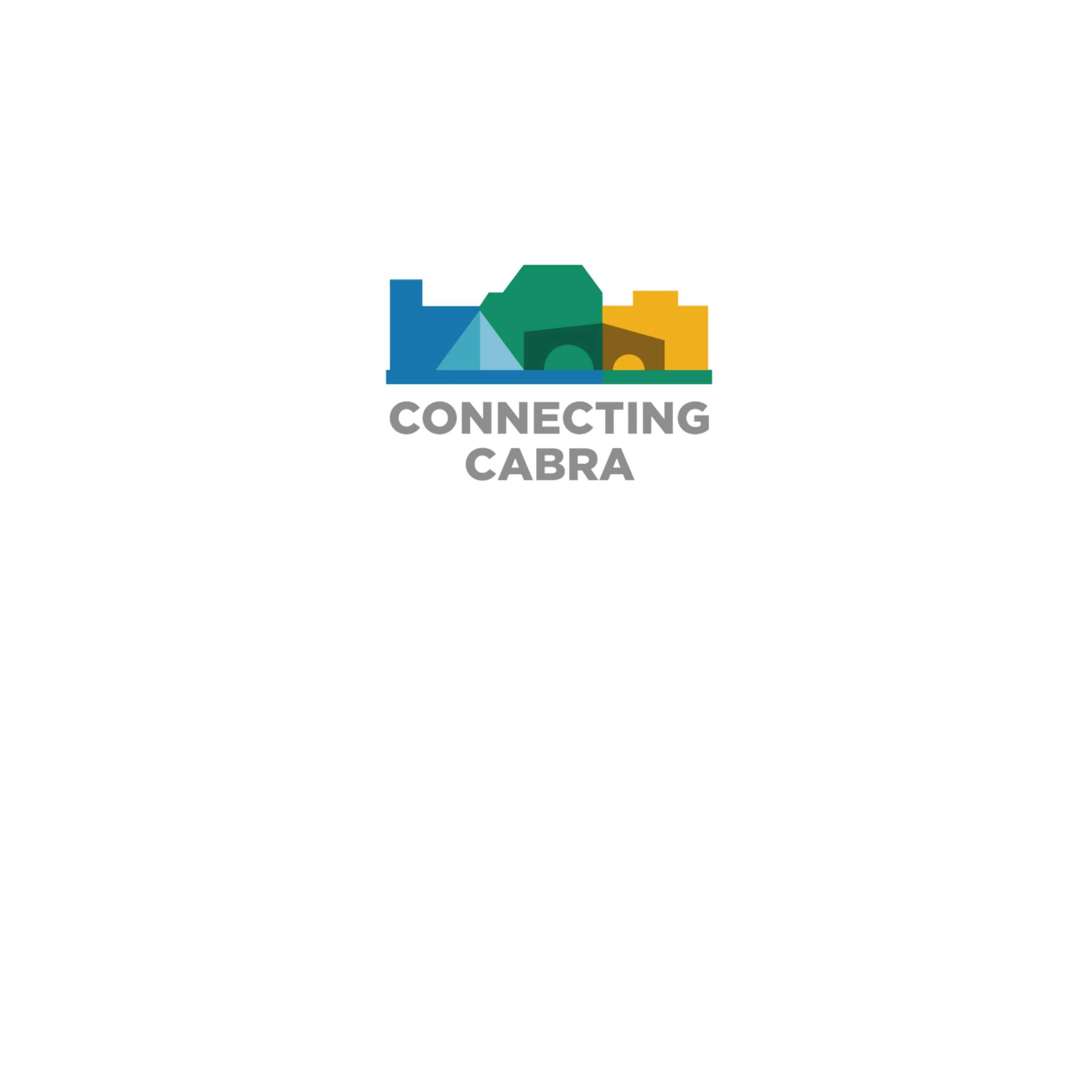 Photo of panels on roof
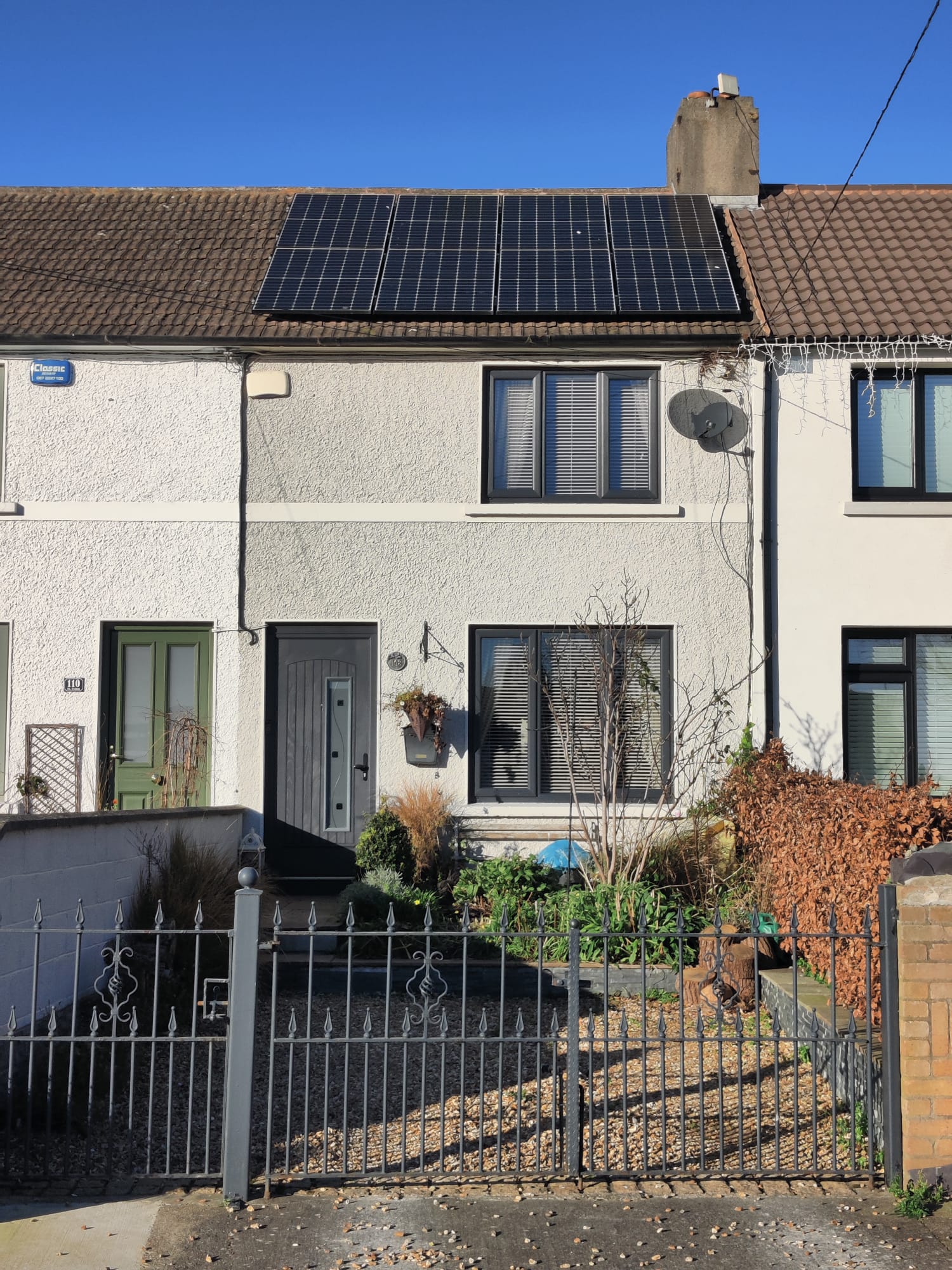 Solar panels covering the full roof.

The house is facing East to West, so it gets the sun most of the day.
[Speaker Notes: Typical size of house in Cabra.  We were able to get 8 panels installed.  The cost at the time was €8,800 without a battery.  The grant of €1,800 brought it down to €7,000. The grant was applied for by the solar company while they were in my house. The black pipe to the left of the picture are the cables going into my attic.]
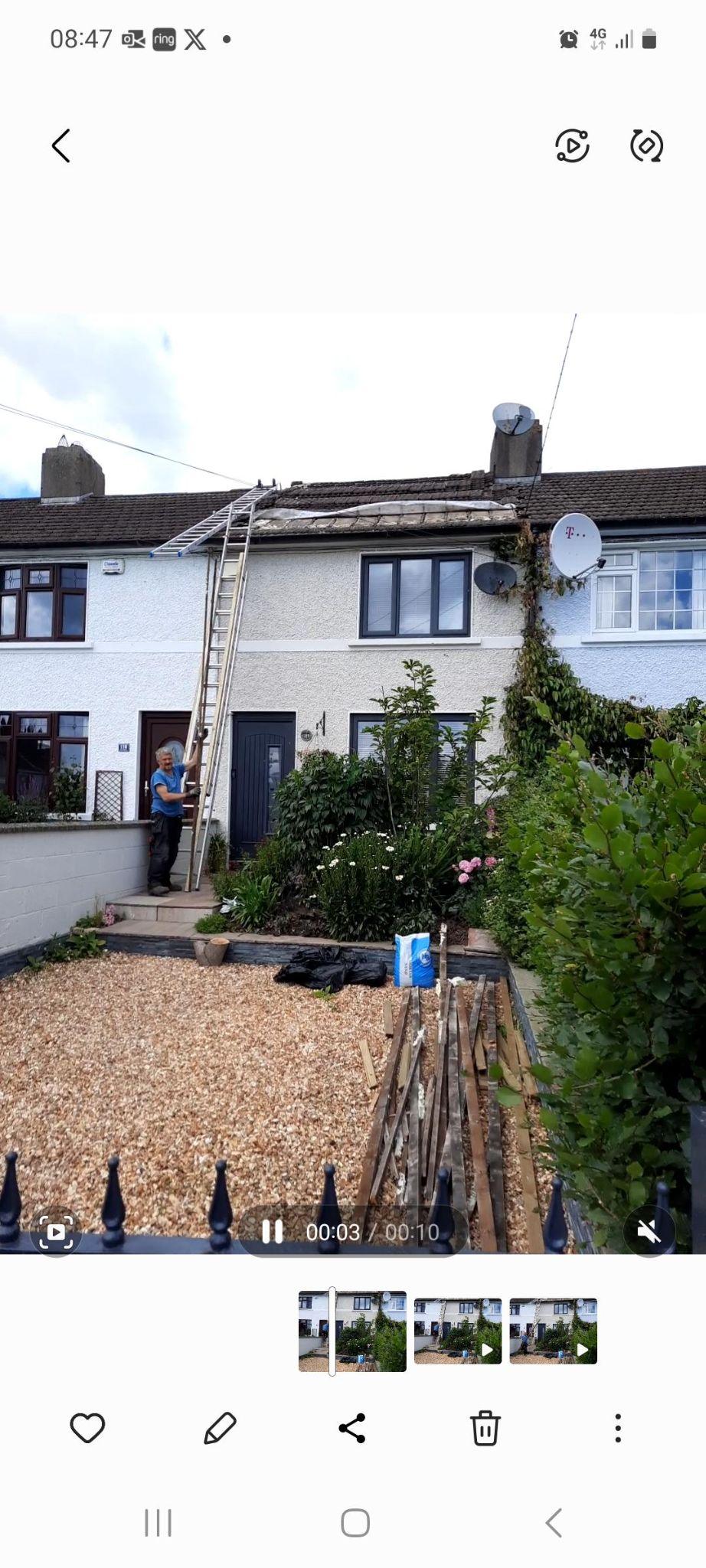 Membrane
Most houses in Cabra have the roof tiles straight onto the rafters, so before the works commenced, a membrane had to be installed.  
It was an added expense of €1,500 but had to be done so that the solar panels would not dislodge when fitted.
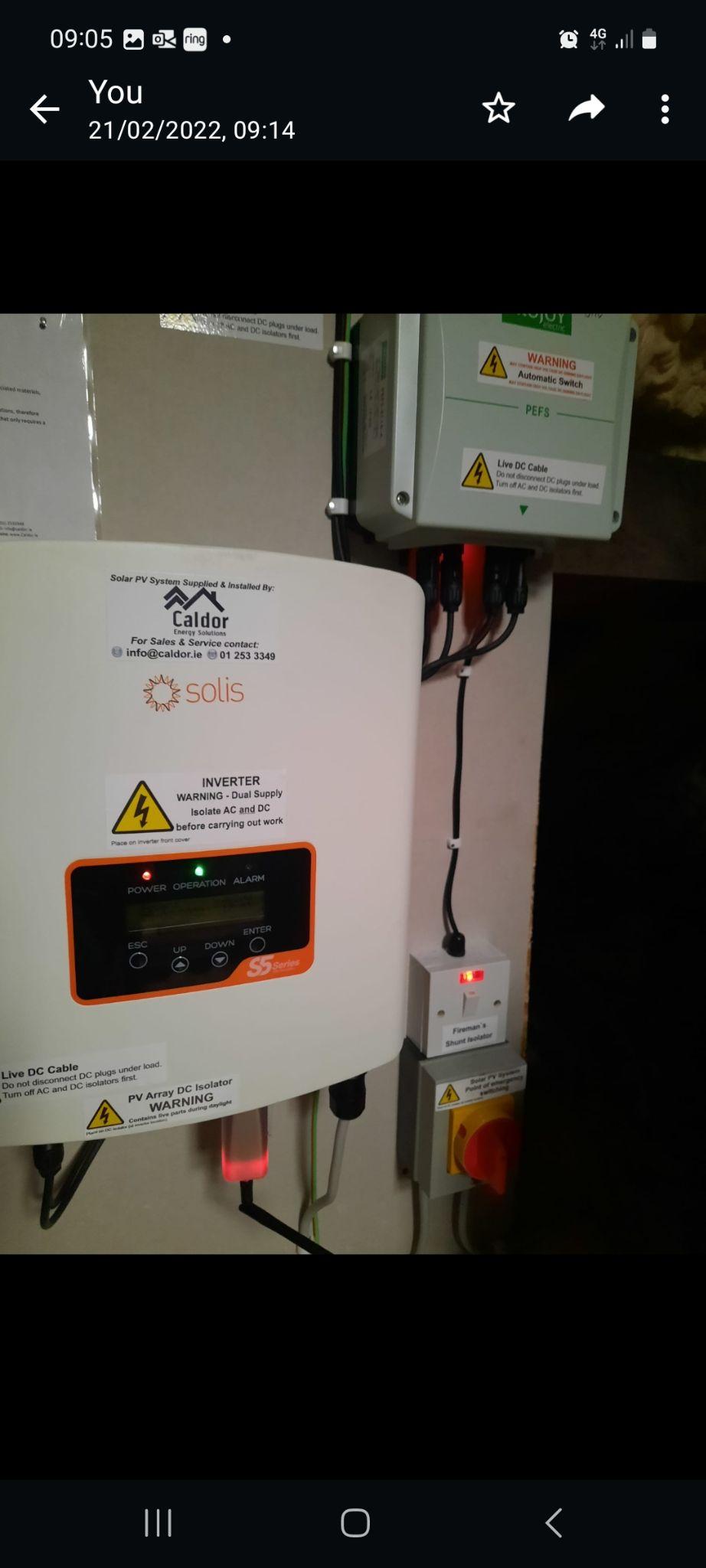 The inverter
This is a photo of what's in the attic.  It's just one panel and not in any way obtrusive. 
If I don't use all of the generated electricity, then it goes into heating the water.
There is also a small panel in the hot press where I can boost the hot water if needed.
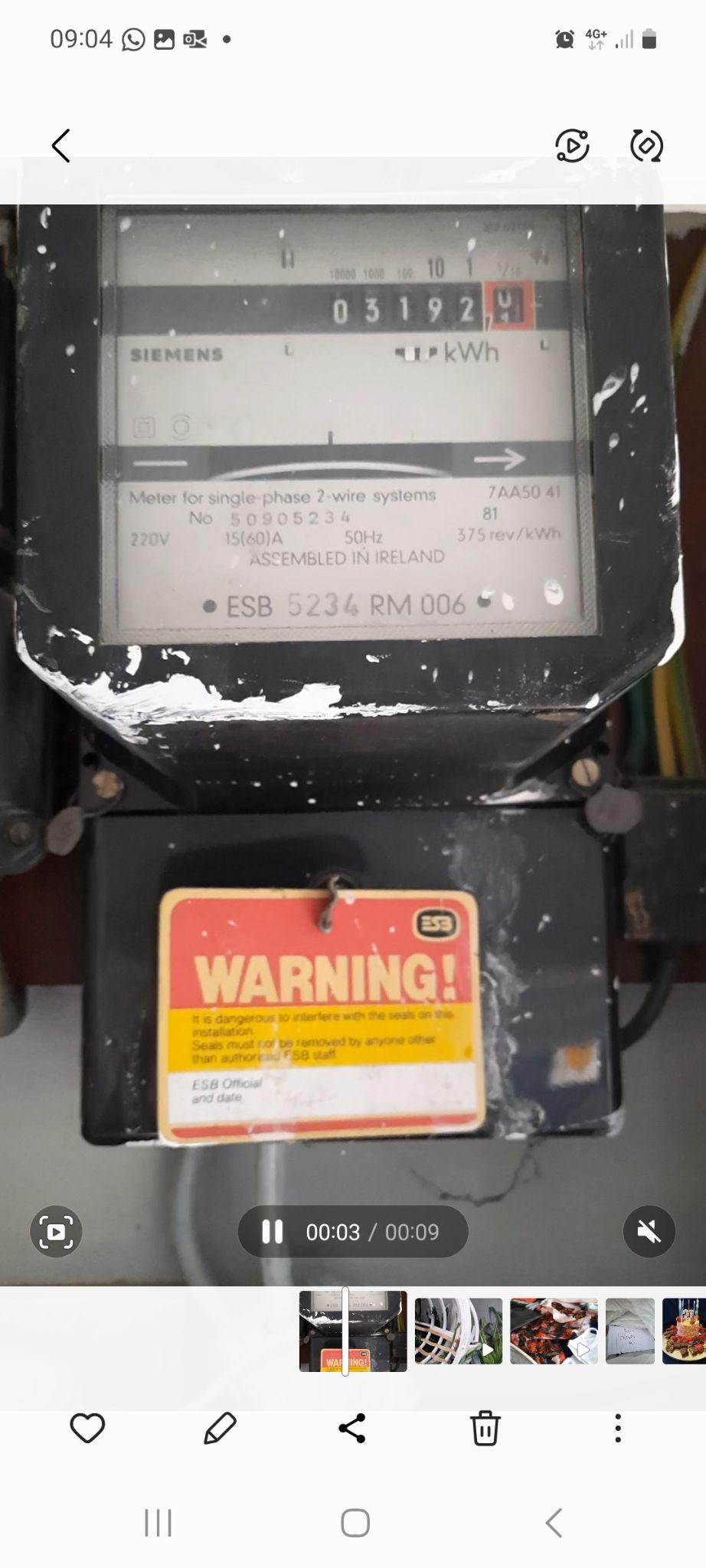 My lovely meter
This is a photo of my meter of which I still have. When the panels are creating energy, my meter goes backwards and turns the dial.  
At this time of year, I get to use what I have created in the summer and use in the winter. This is especially beneficial as I have removed my gas central heating and converted over to electricity which I would not have been able to do with the panels being installed.
Benefits of Solar Panels in real terms.
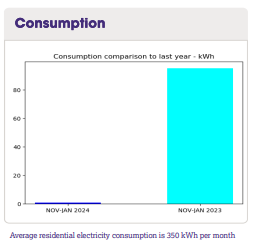 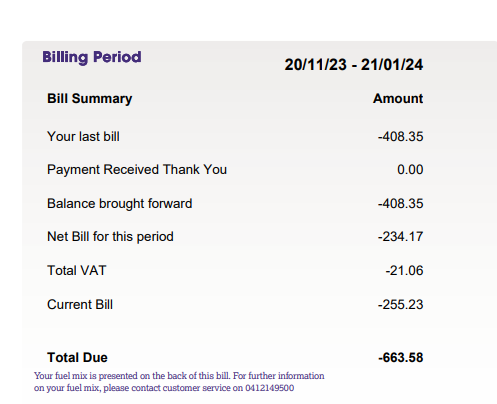 PV System in Cabra Drive
4.5 kW System (11 Panels)
Installed by Keltic Renewables, along with a heat pump. Initially engaged with the One Stop Shop scheme(rs) House2Home but found their quotes exorbitant. Switched to single measure grants with Keltic. More work but saved 40% on the quote. 
The house is now A2 rated 
 Zappi car charger diverts the excess to the car when plugged in
Cost / Benefit
Cost: 
€7,900 for equipment and Panel installation
€1,200 for electrics (electrician hired separately)
Approved for grant of €2,400 pending inspection
Net €6,700
Installation completed in June so still uncertain of benefit. Heating electrified since last winter so consumption not comparable
From SEAI: A home solar PV system sized at 20 sq. m (~3kW) and well located would generate around 2,600kWh of electricity a year. That is over 40% of the average annual electricity demand of an Irish home.
4,000kWh equates to approx. 
€960 per annum at the feed-in tariff rate
€1600 per annum at my current unit charge
Standard Panels
Five panels on the original roof, facing southwest.
Would have liked more but they
had to be .5 metres from the boundary. 
Roofing installation was very smooth, 
taking a single day. 
Electrics took a few visits (my own fault for 
not using their electricians).
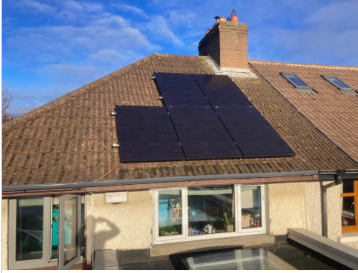 Flat Roof Panels
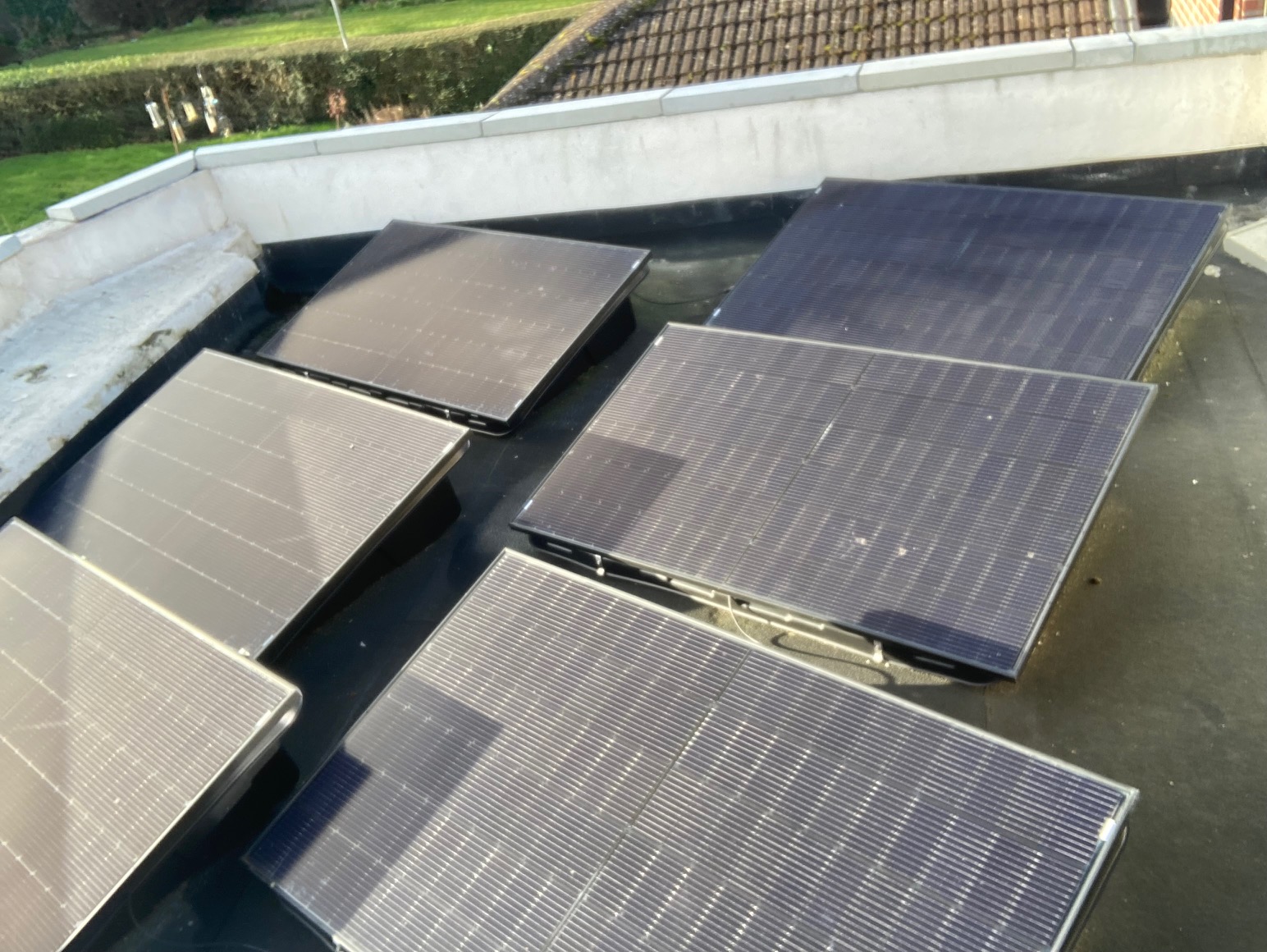 Six of the panels are laid on the
flat roof in special tilted boxes. 
They are facing directly south.
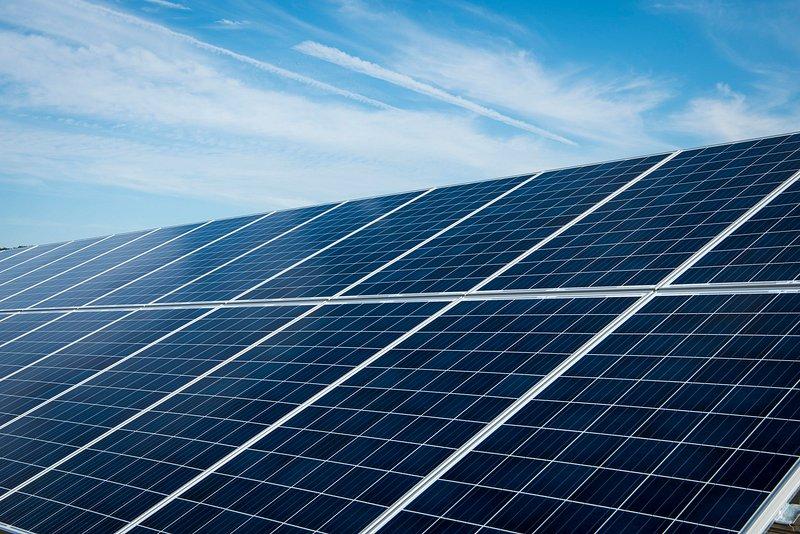 Gerard Doherty
Money, Money, Money….
And Grants!
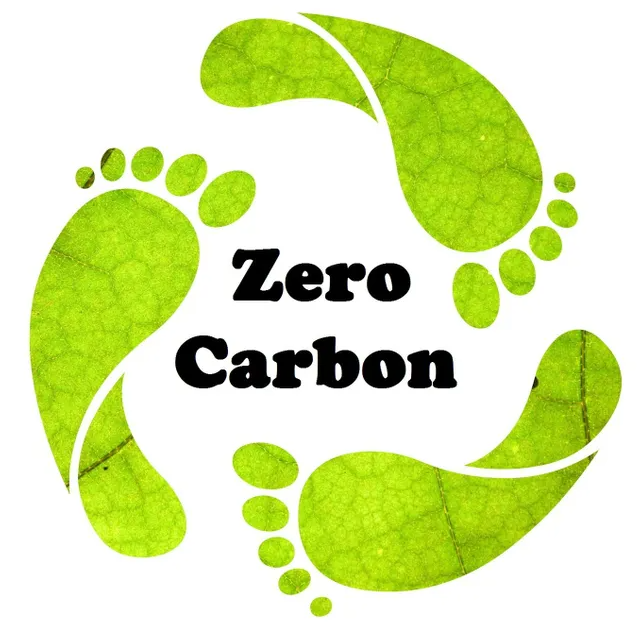 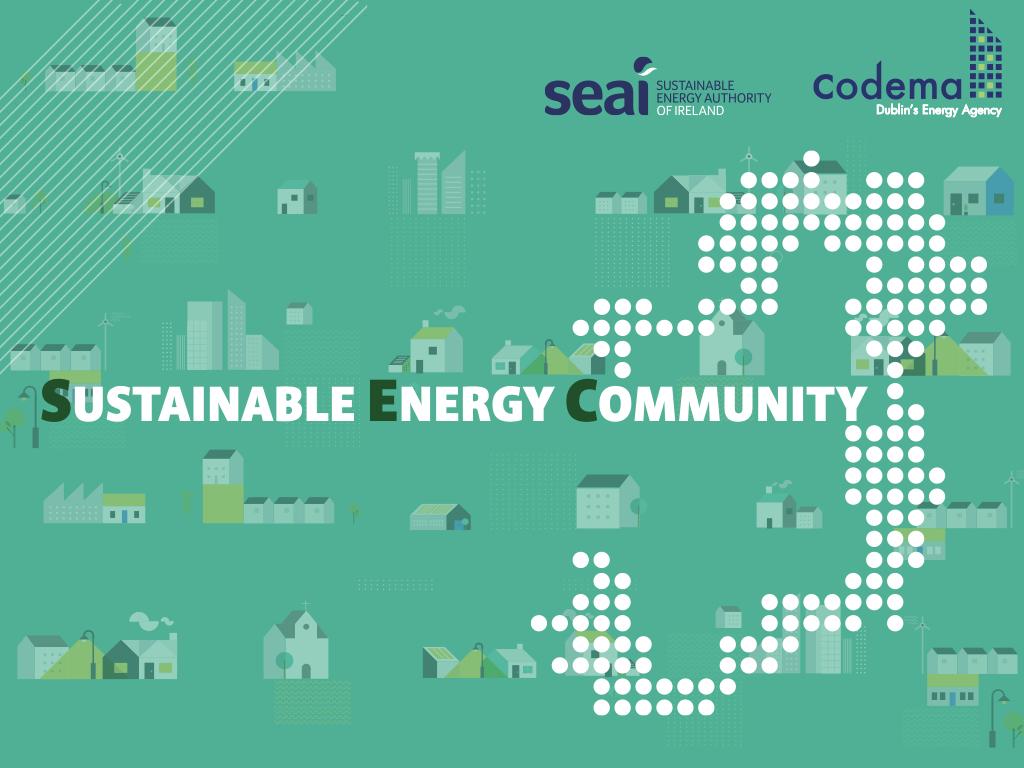 Where to apply for the grant
https://www.seai.ie/grants/home-energy-grants/solar-electricity-grant/
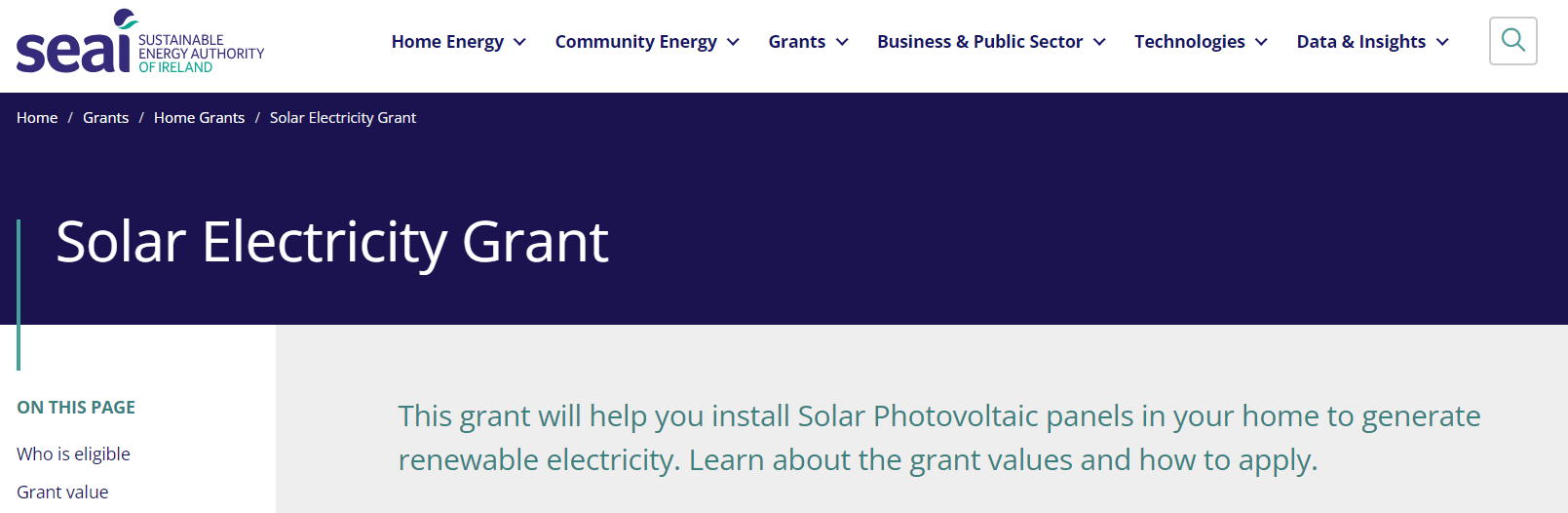 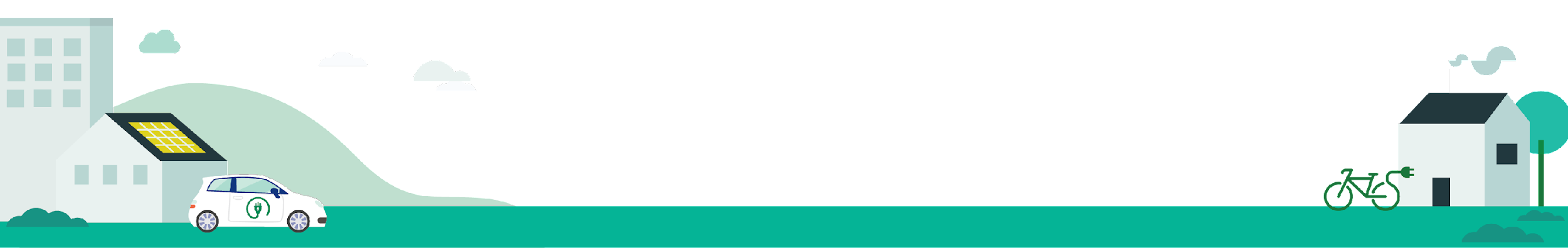 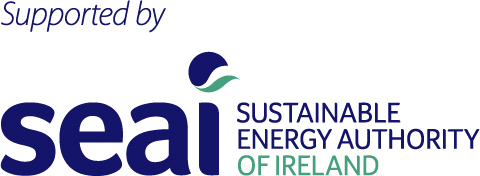 Grant Value
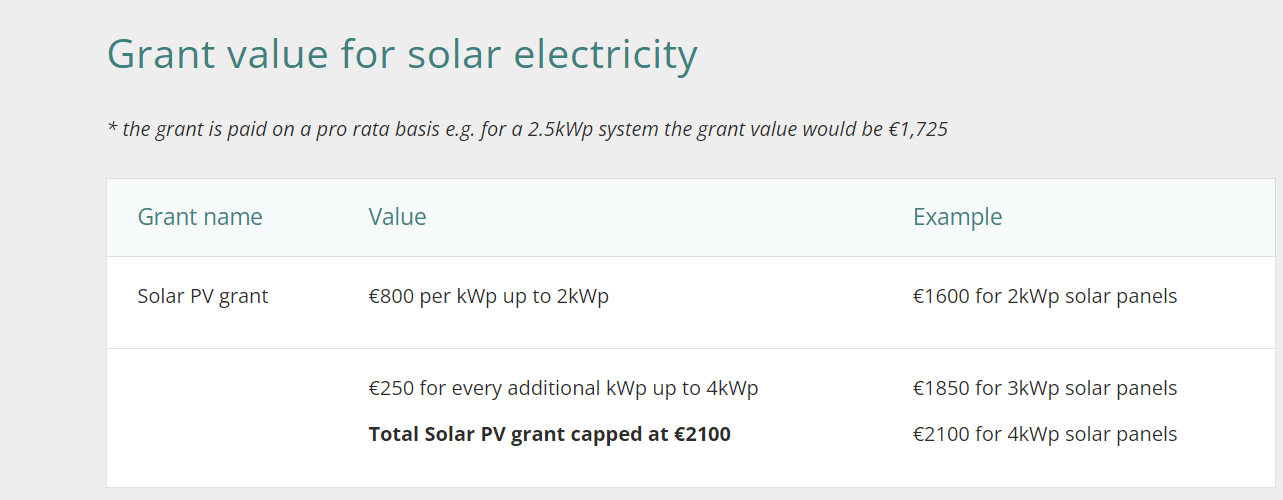 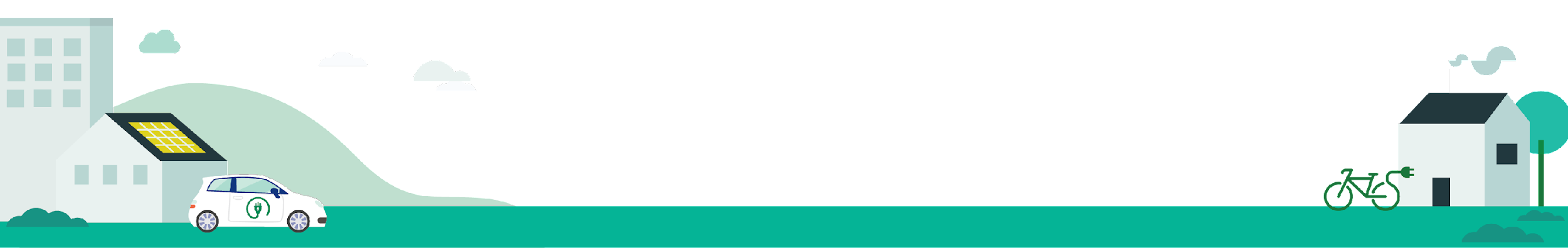 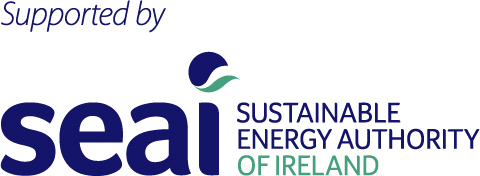 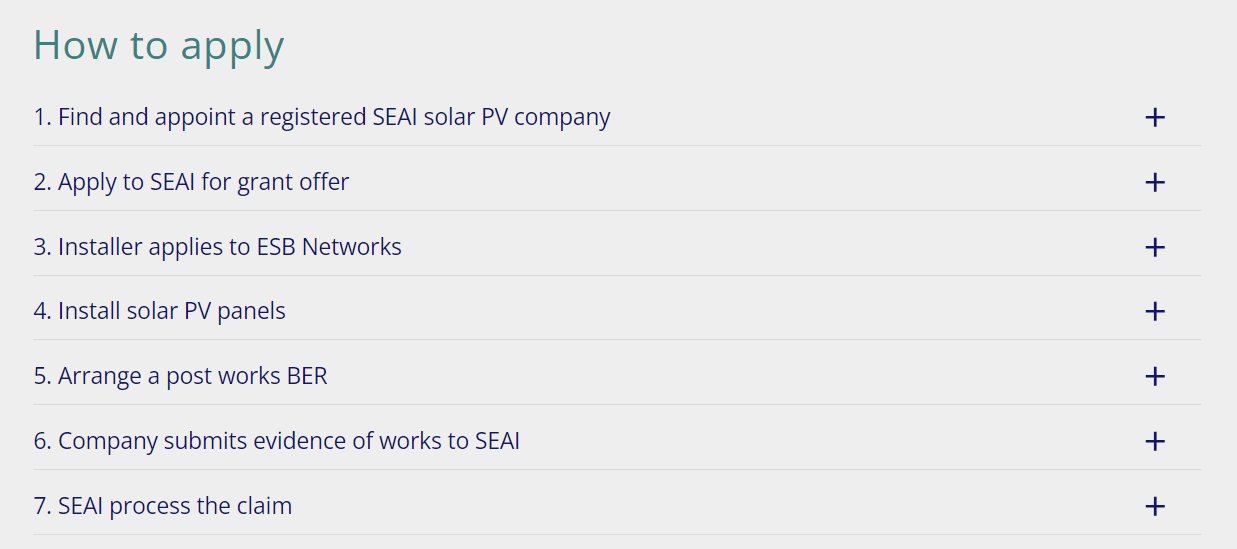 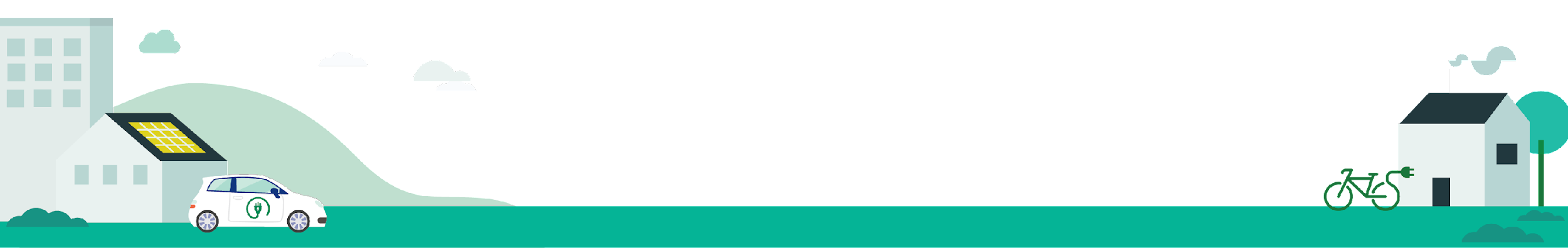 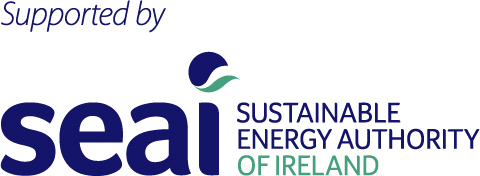 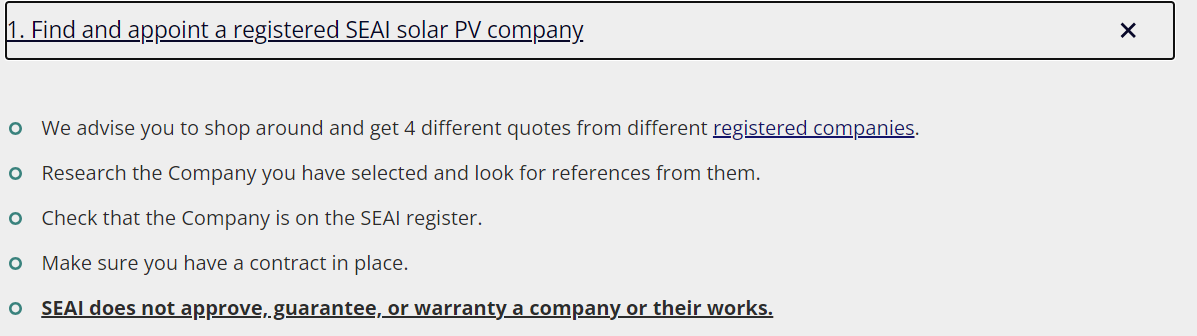 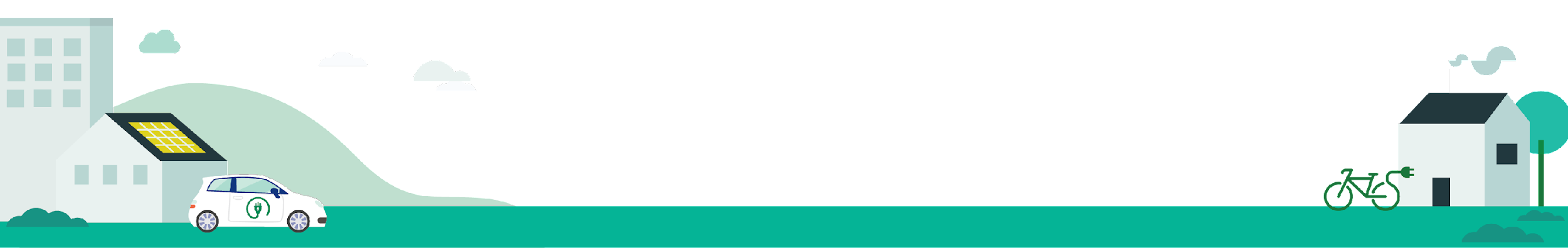 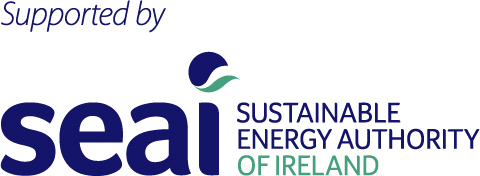 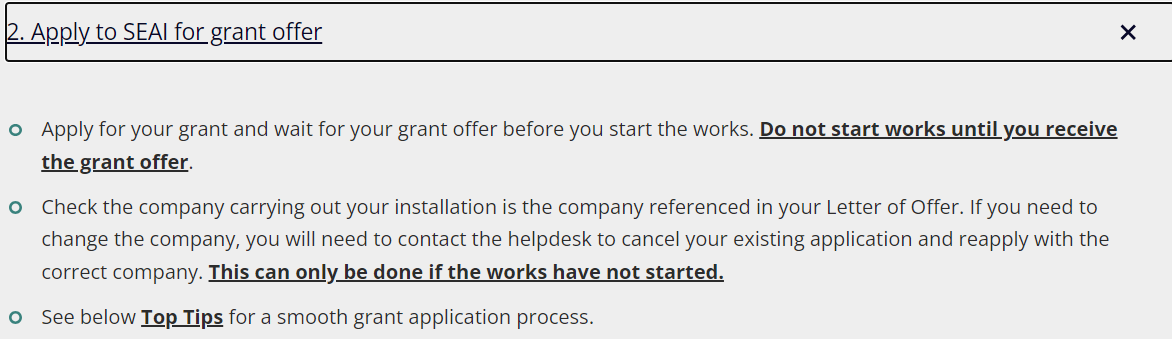 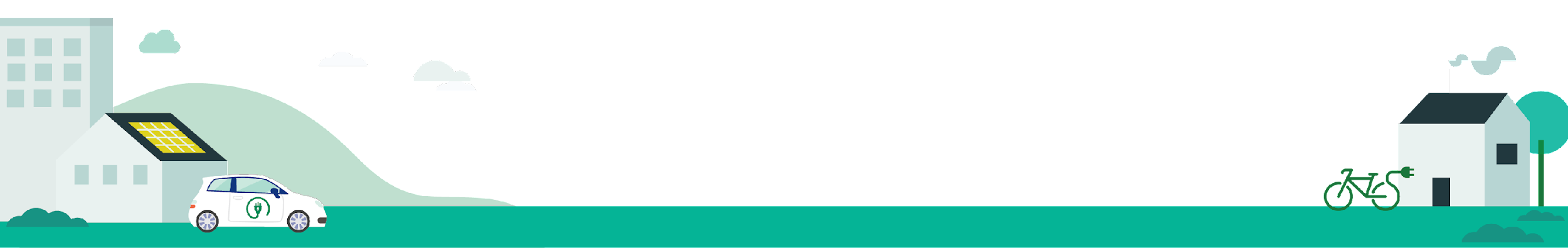 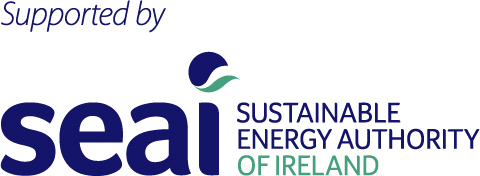 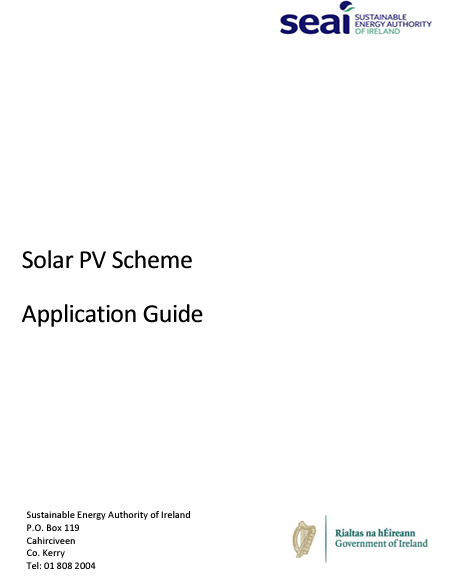 Application Guide
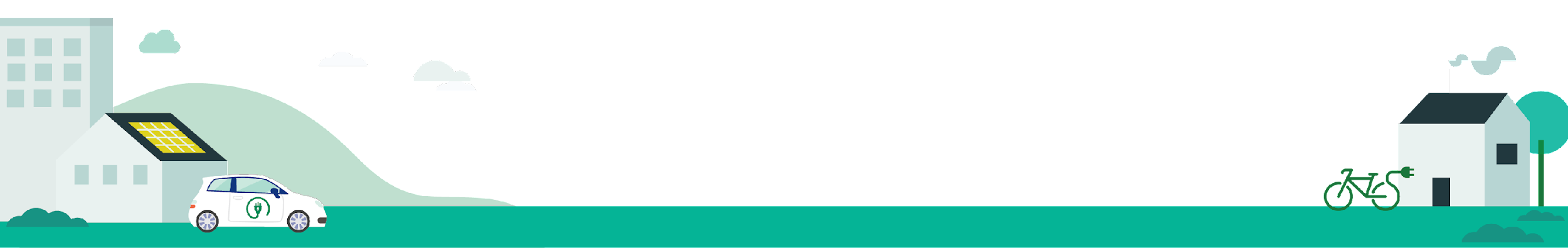 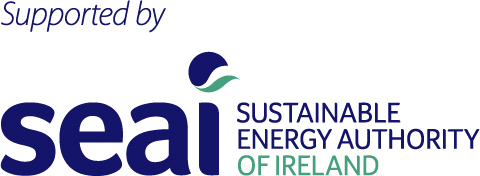 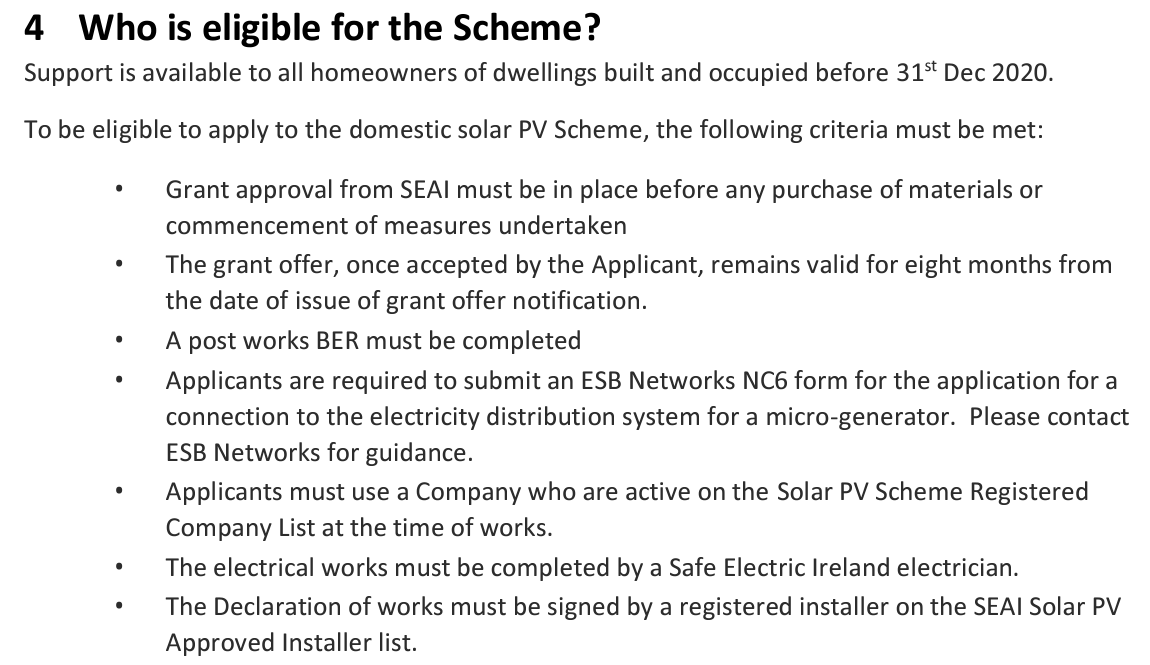 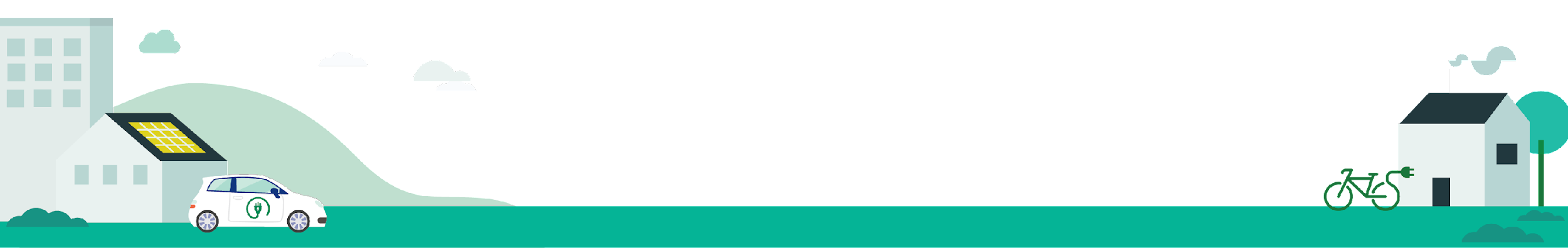 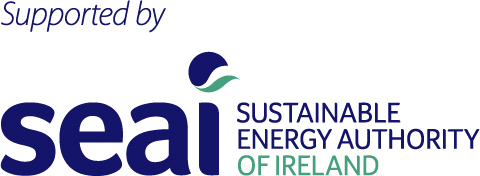 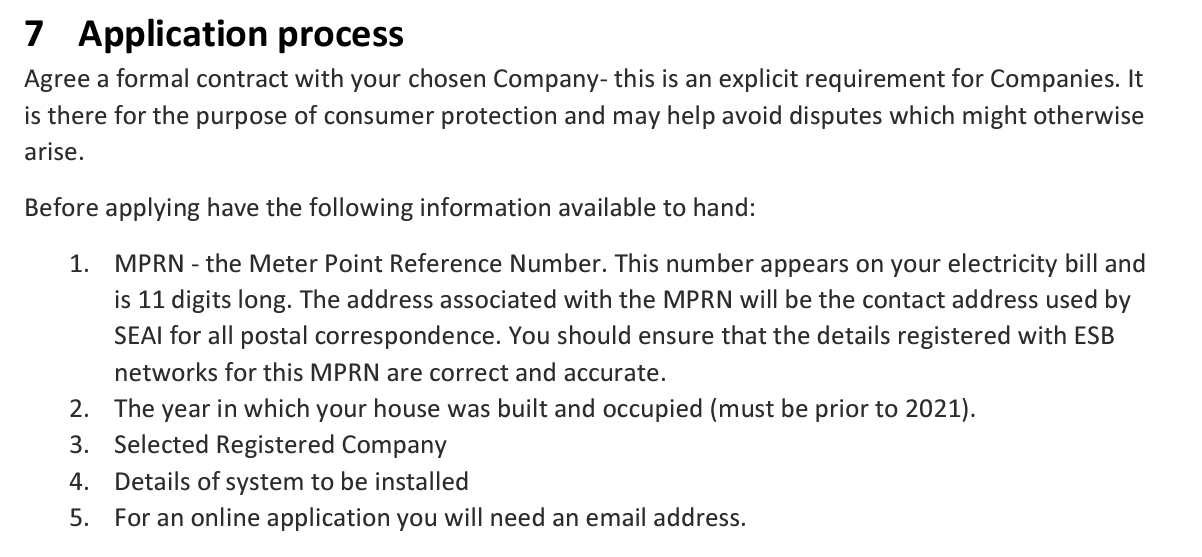 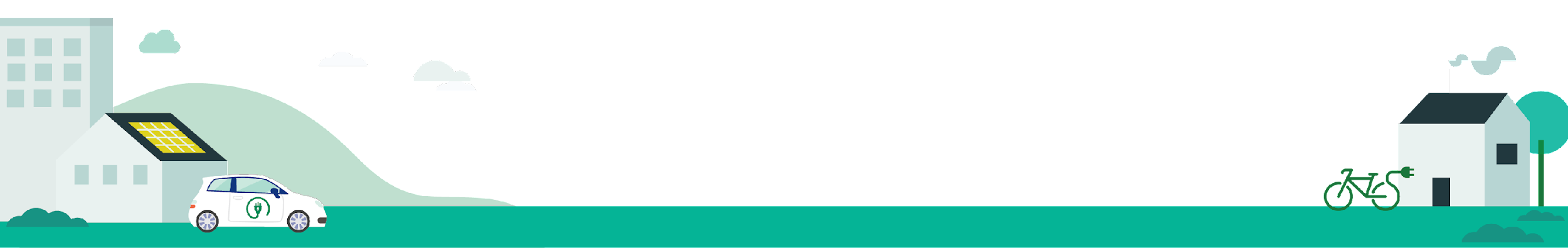 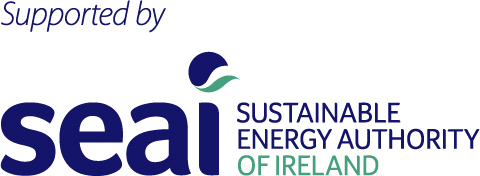 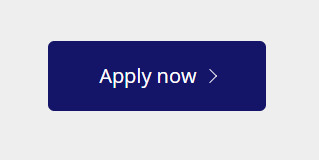 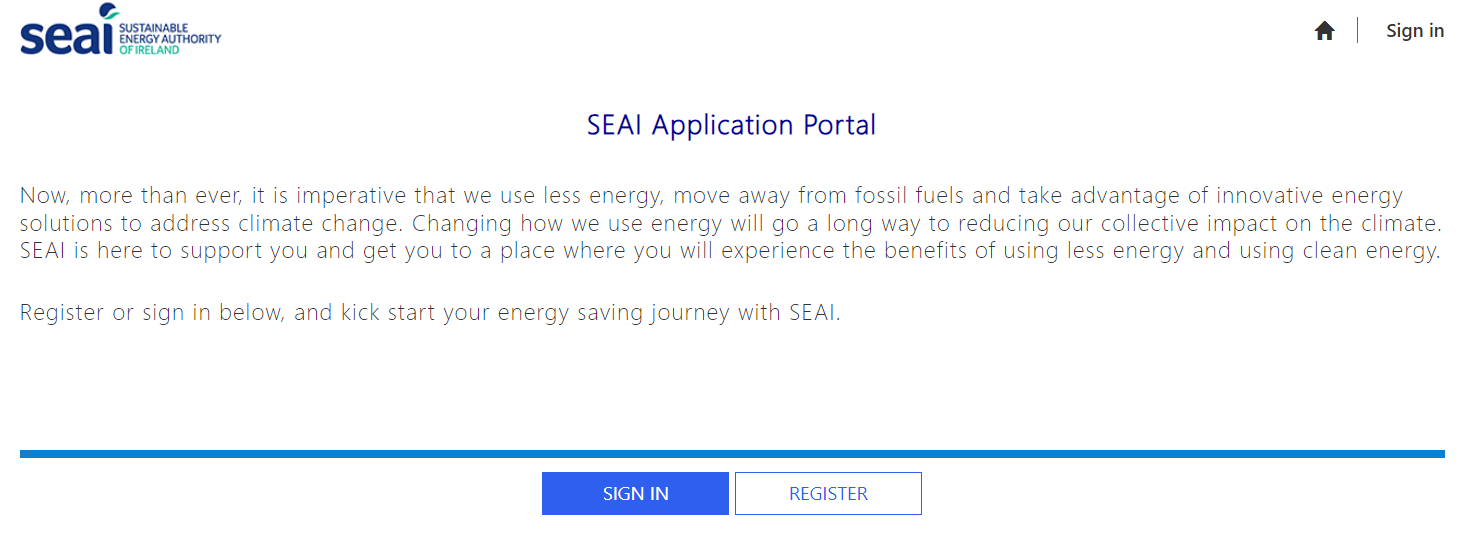 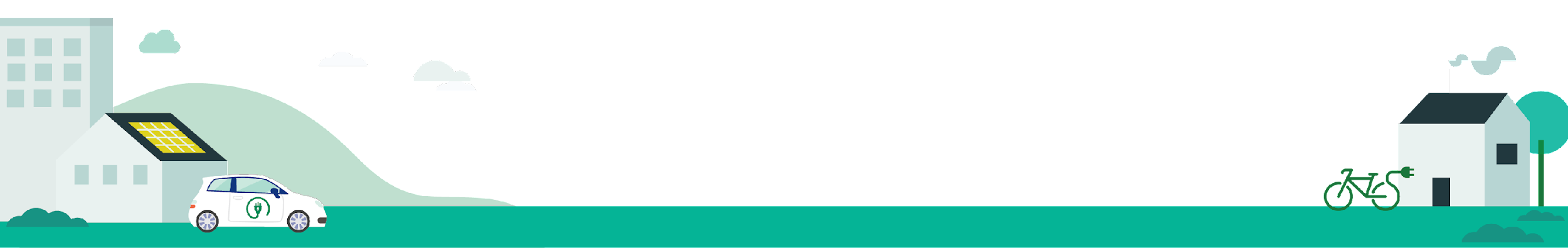 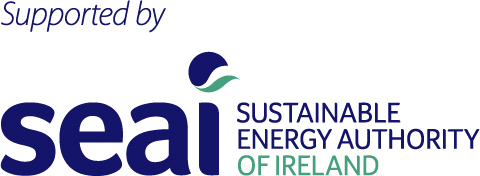 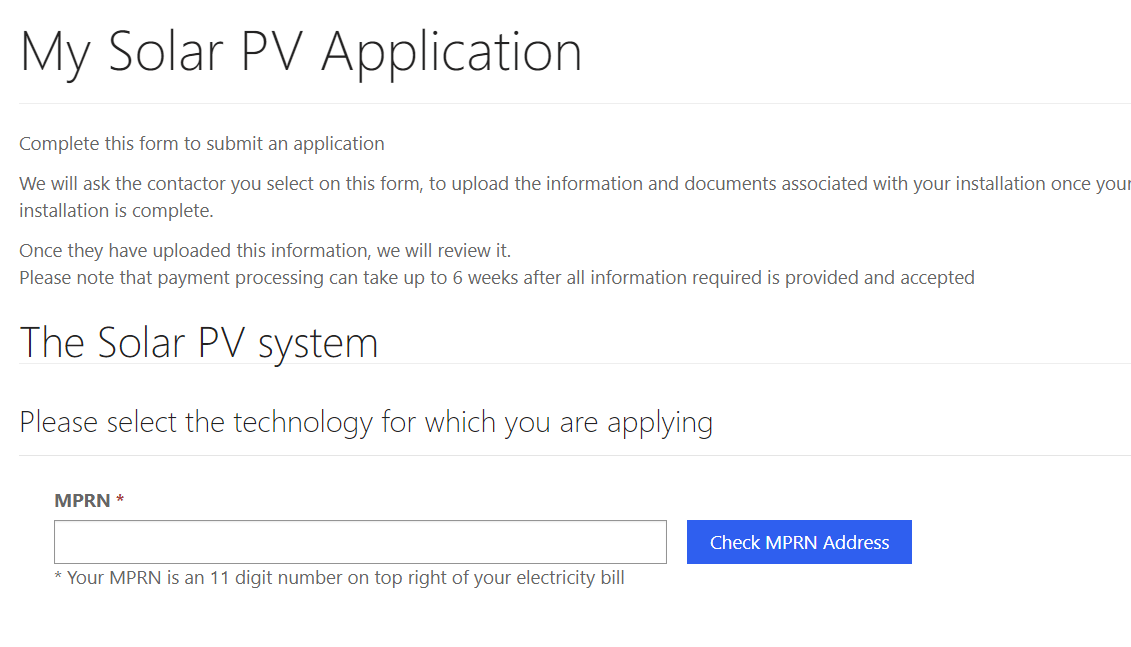 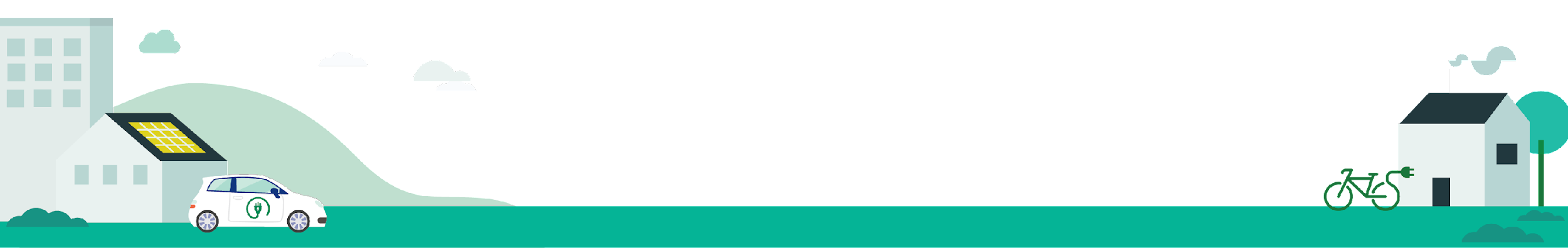 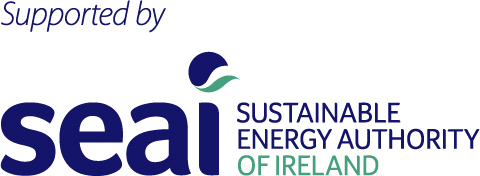 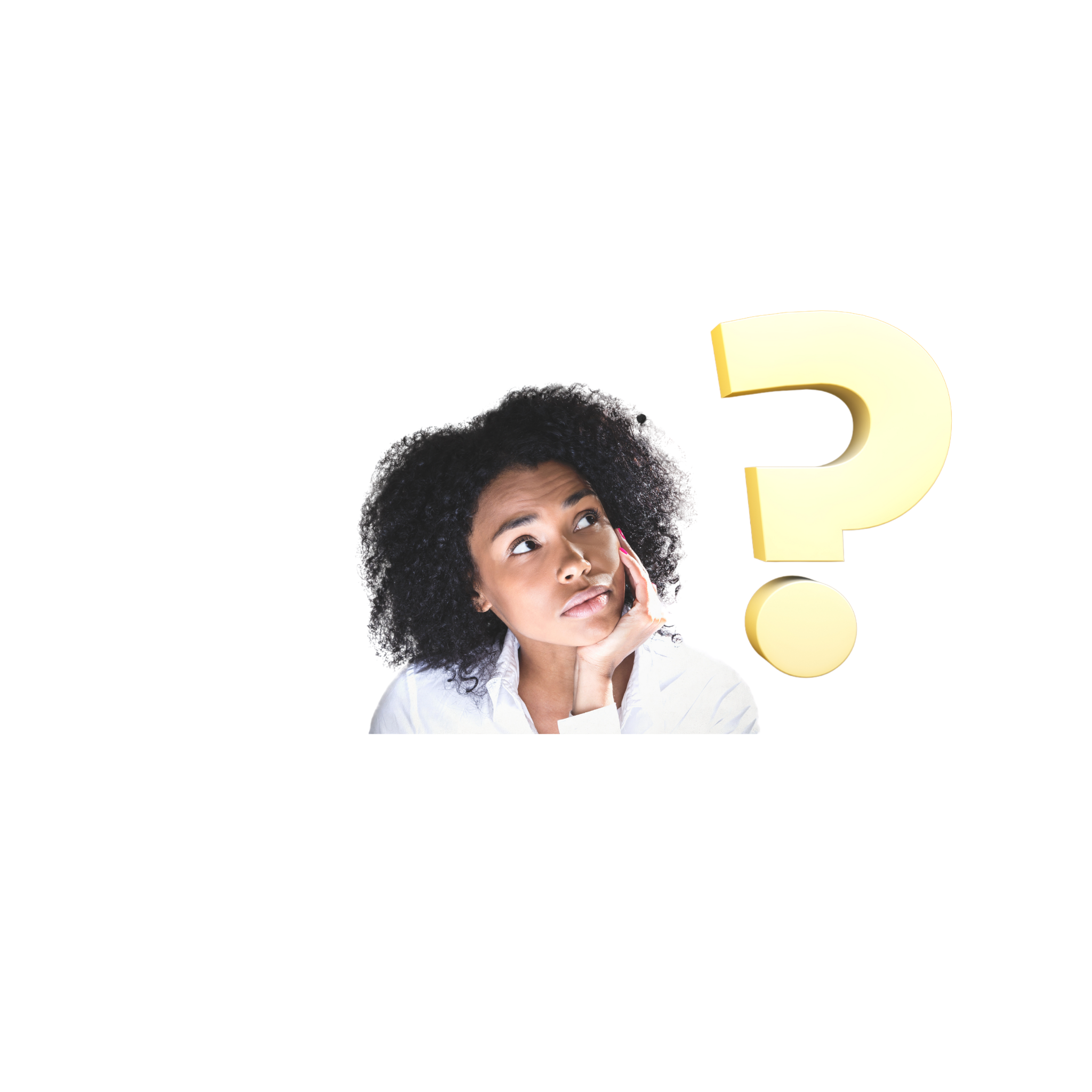 Questions?
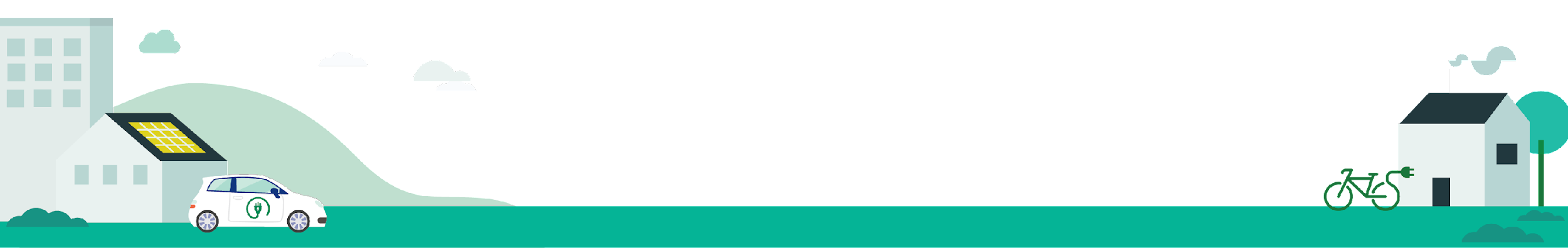 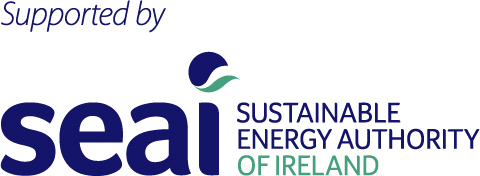 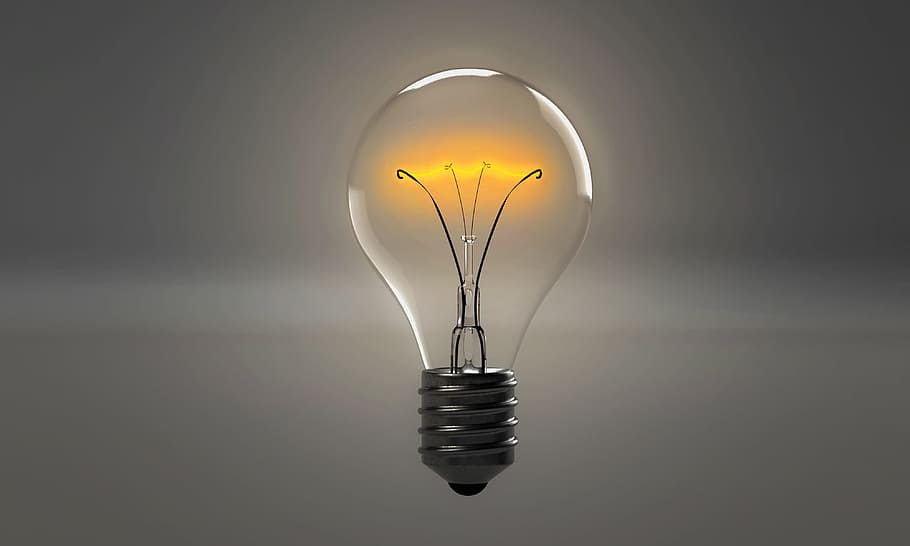 Questions and Answers
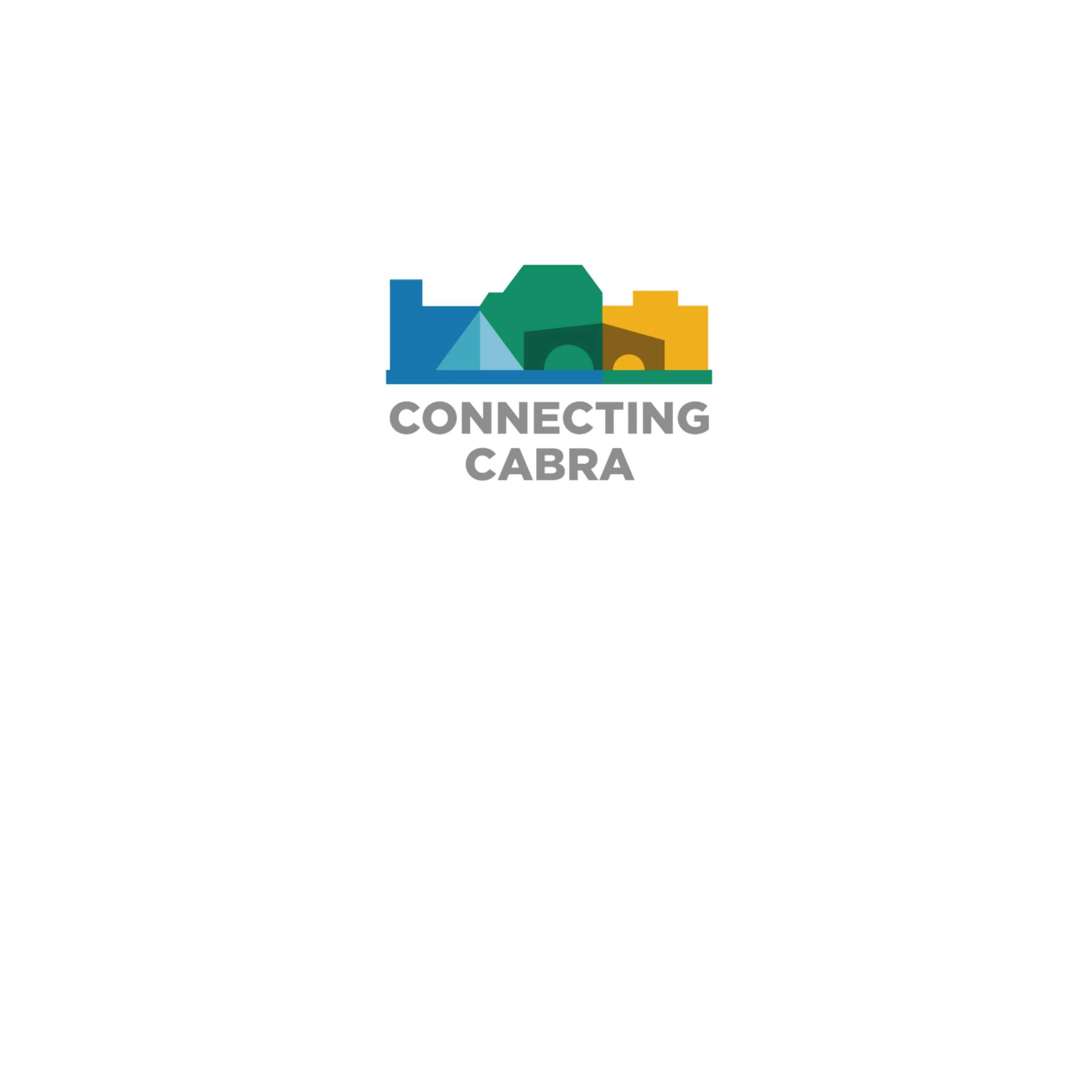 www.connectingcabra.ie
hello@connectingcabra.ie
Social Media: @ConnectingCabra
Thank you for listening!
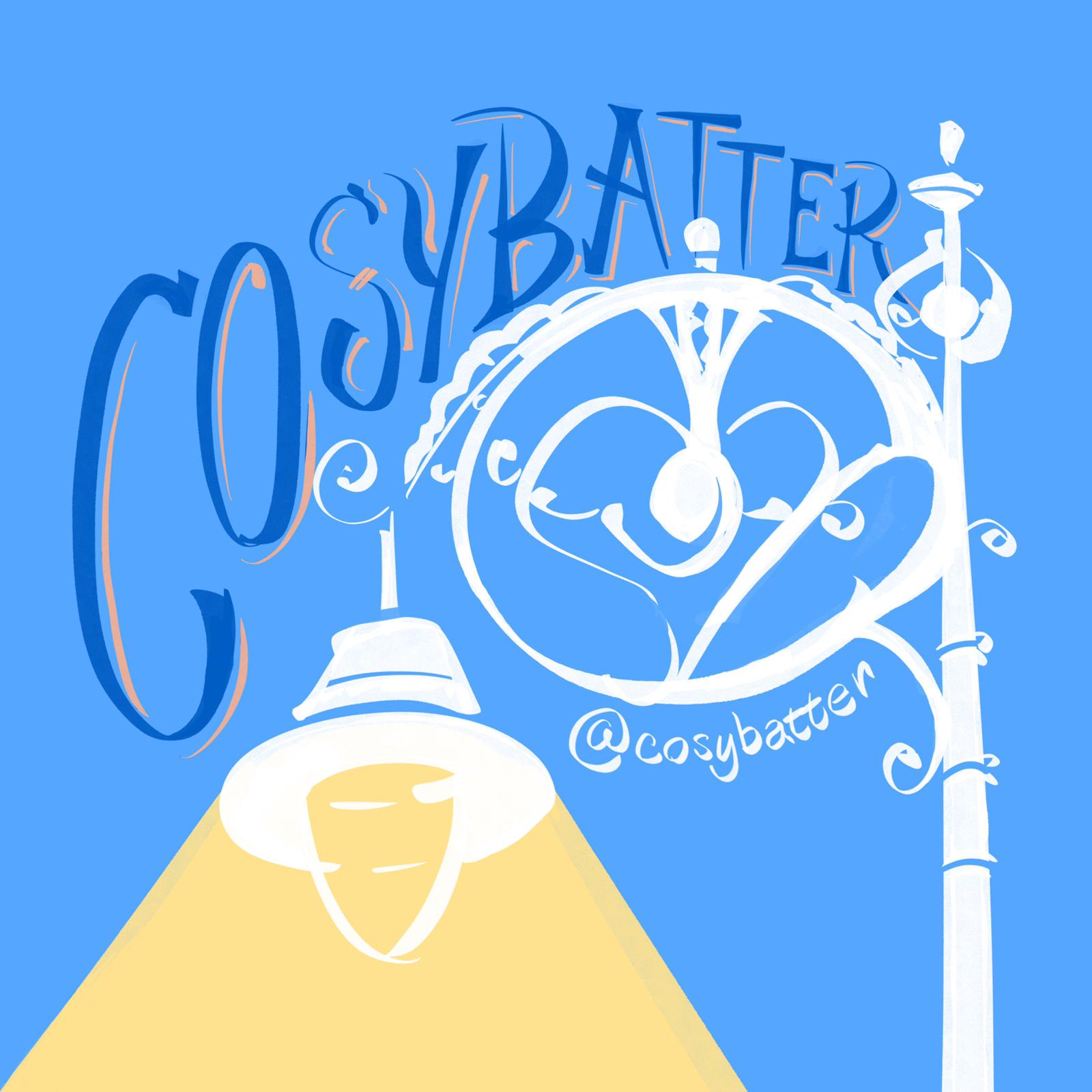 cosybatter@gmail.com
Social Media: @Cosybatter
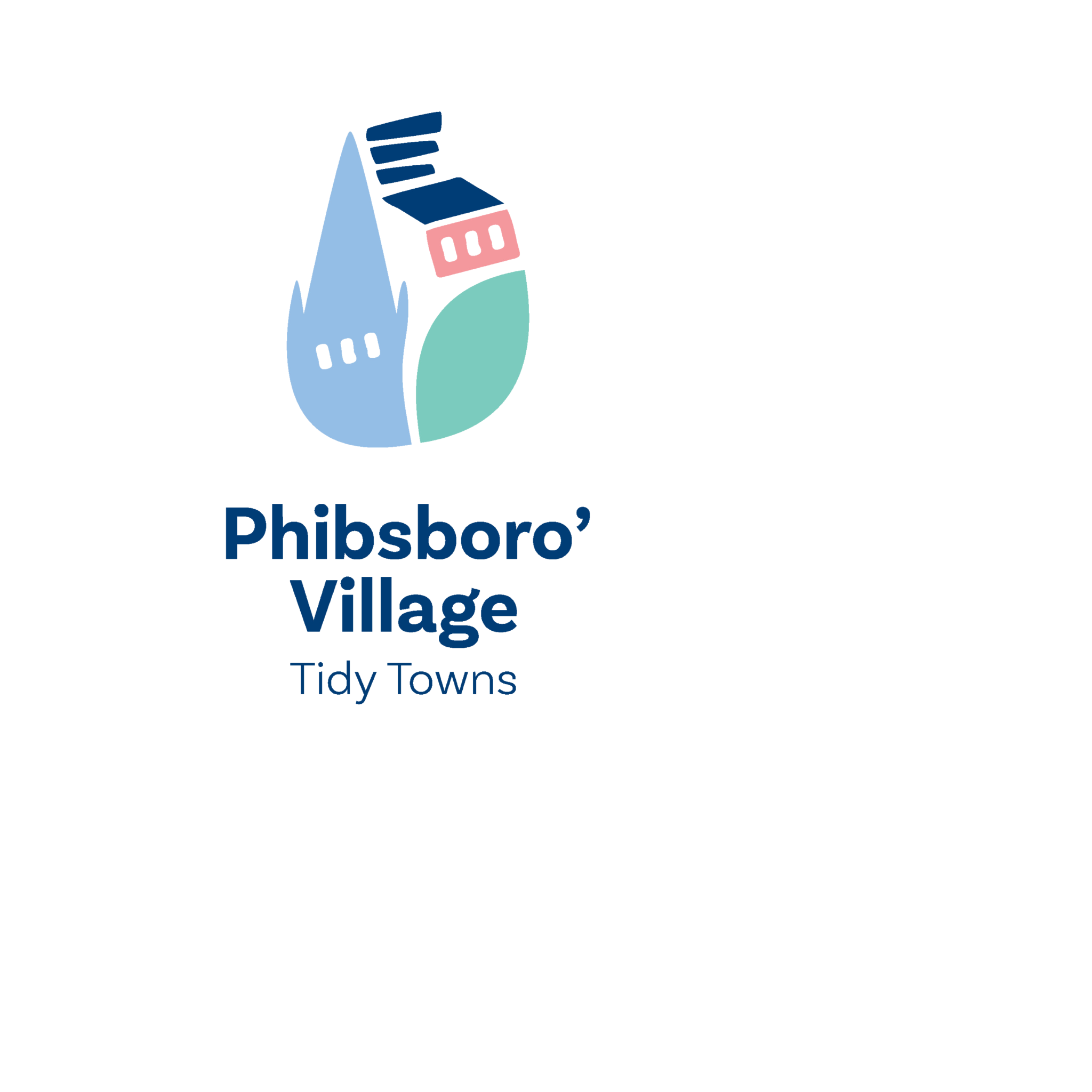 www.phibsborovillage.com
Twitter: @PhibsTidyTown
Facebook: @PhibsboroTidyTown     
Instagram: @PhibsboroVillage